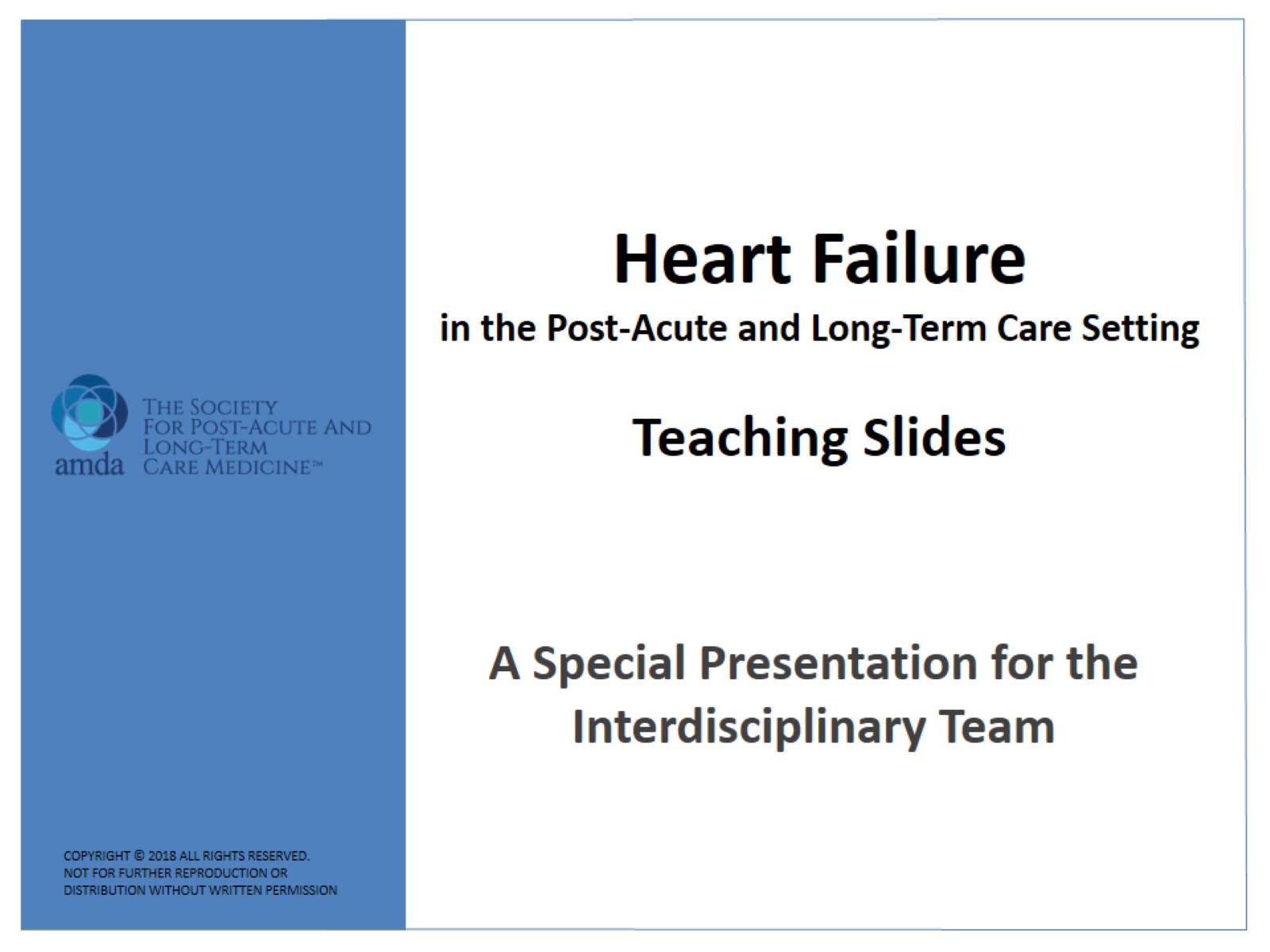 Heart Failurein the Post-Acute and Long-Term Care SettingTeaching Slides
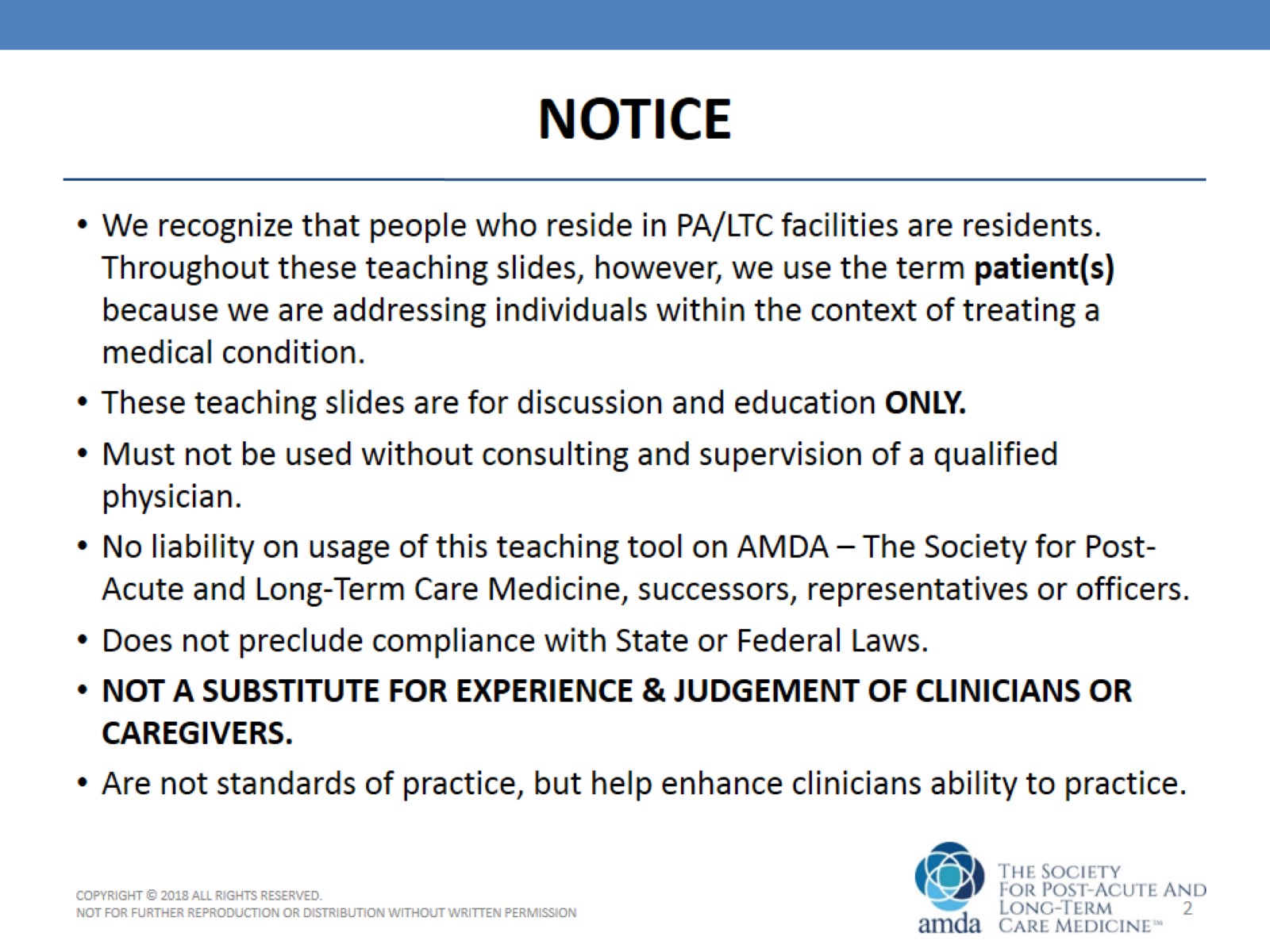 NOTICE
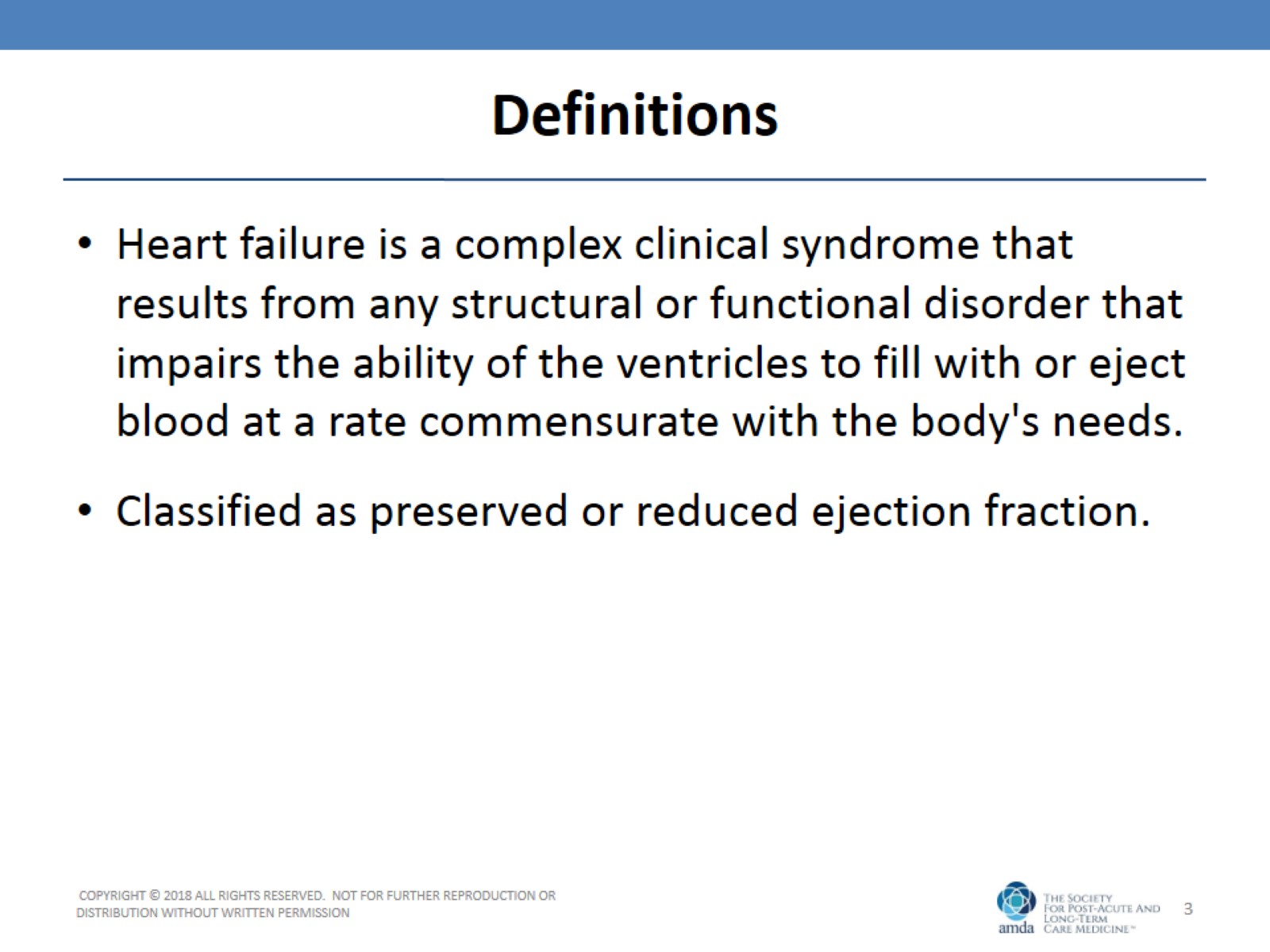 Definitions
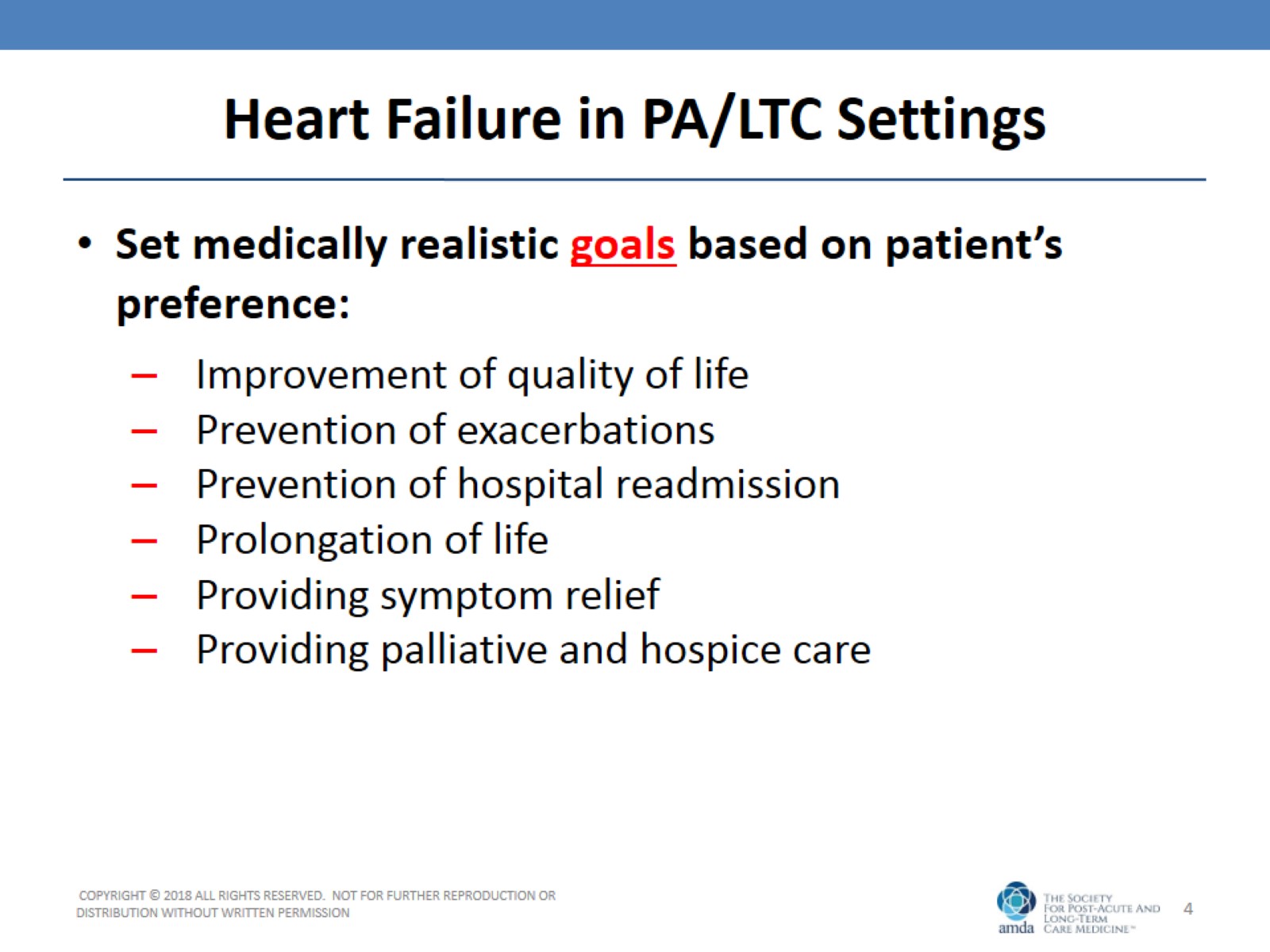 Heart Failure in PA/LTC Settings
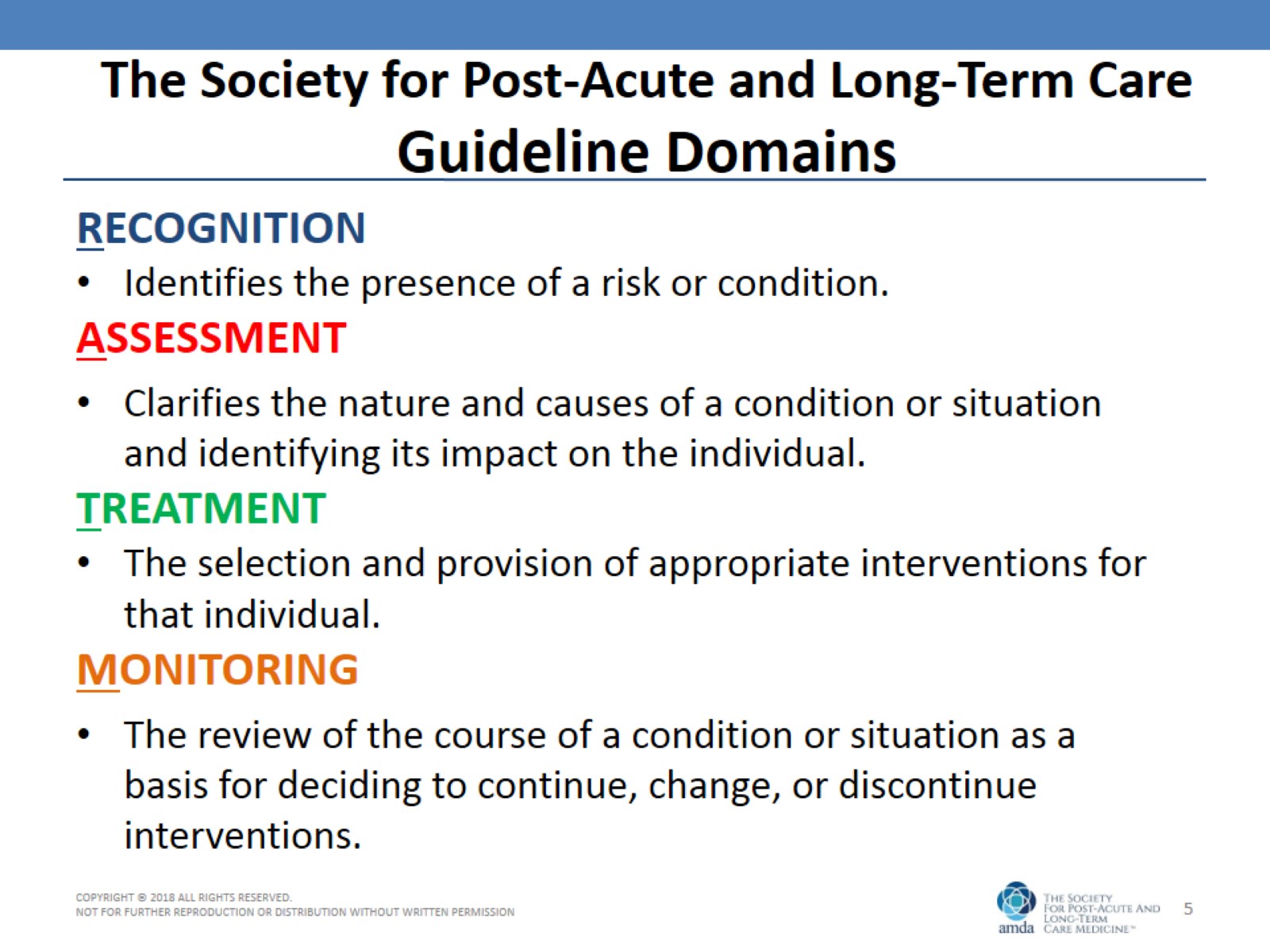 The Society for Post-Acute and Long-Term Care Guideline Domains
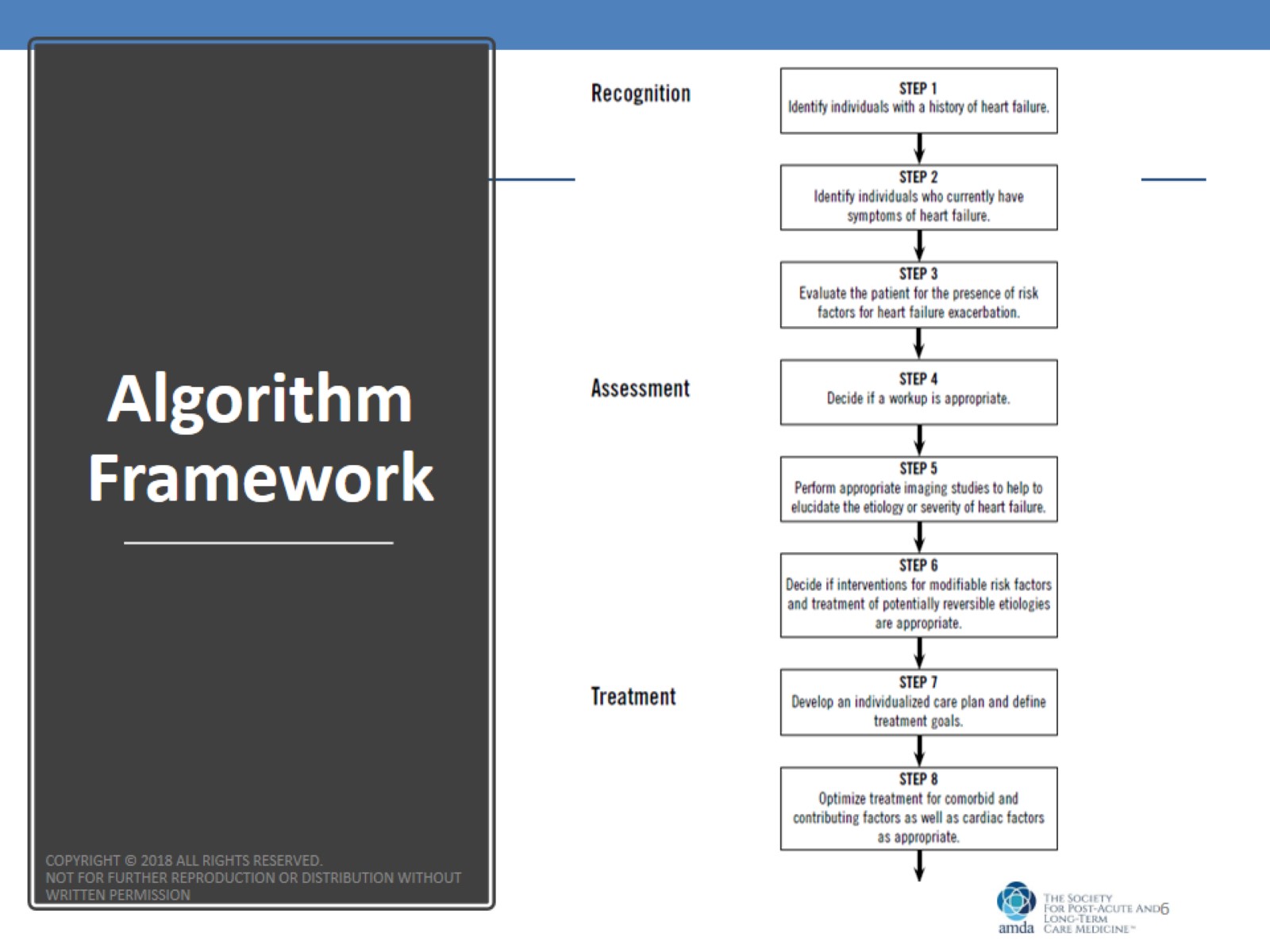 Algorithm Framework
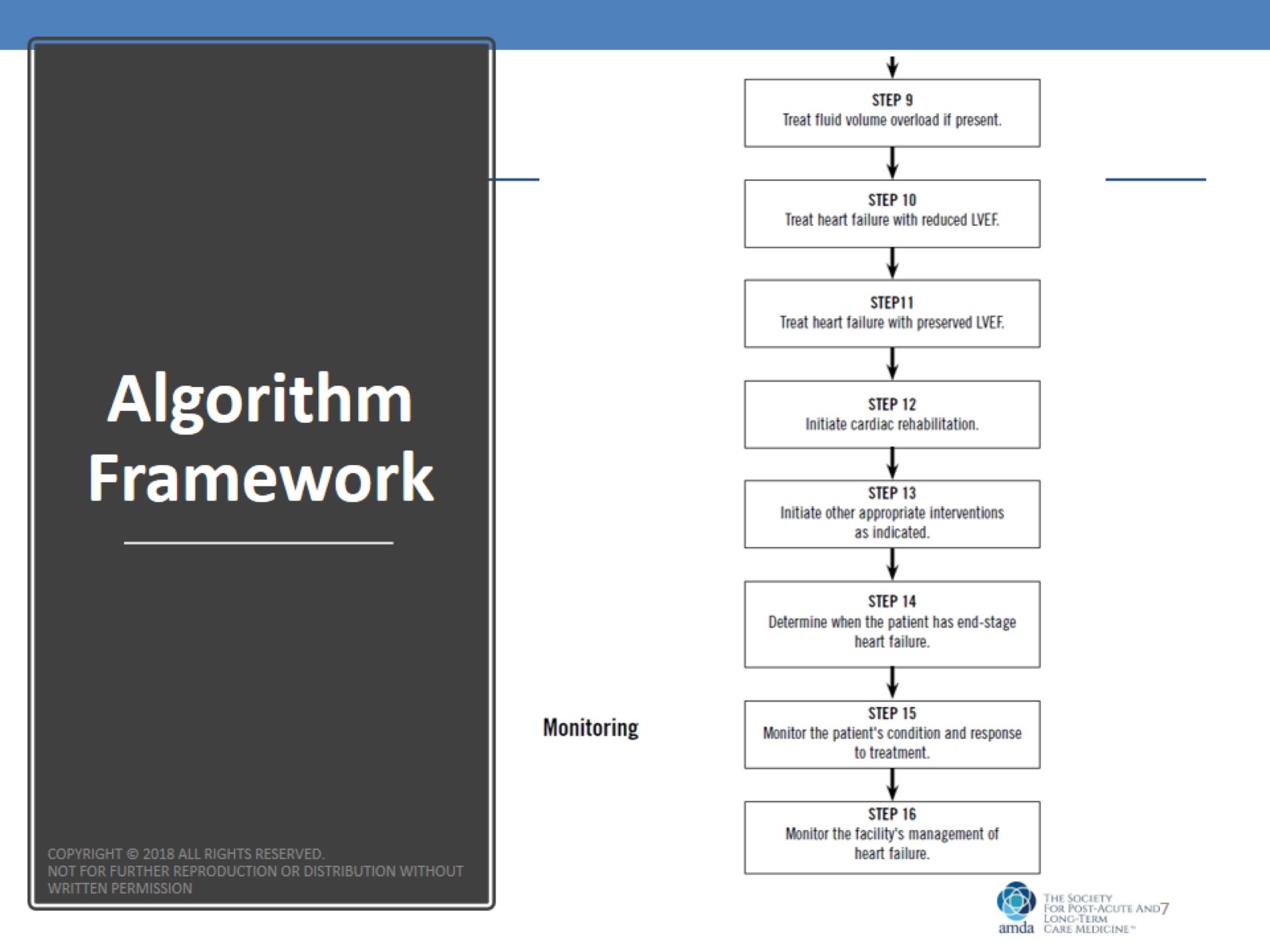 Algorithm Framework
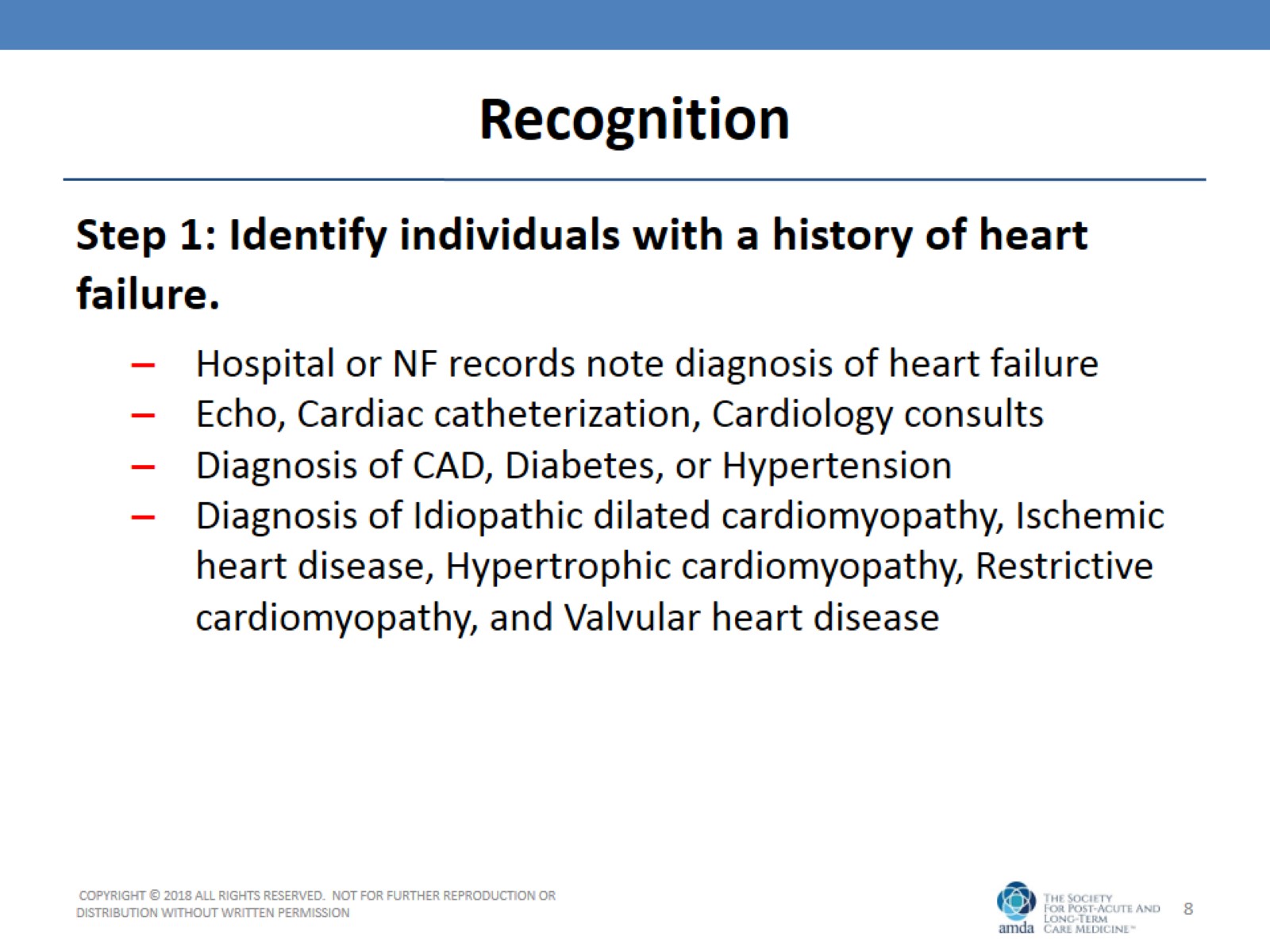 Recognition
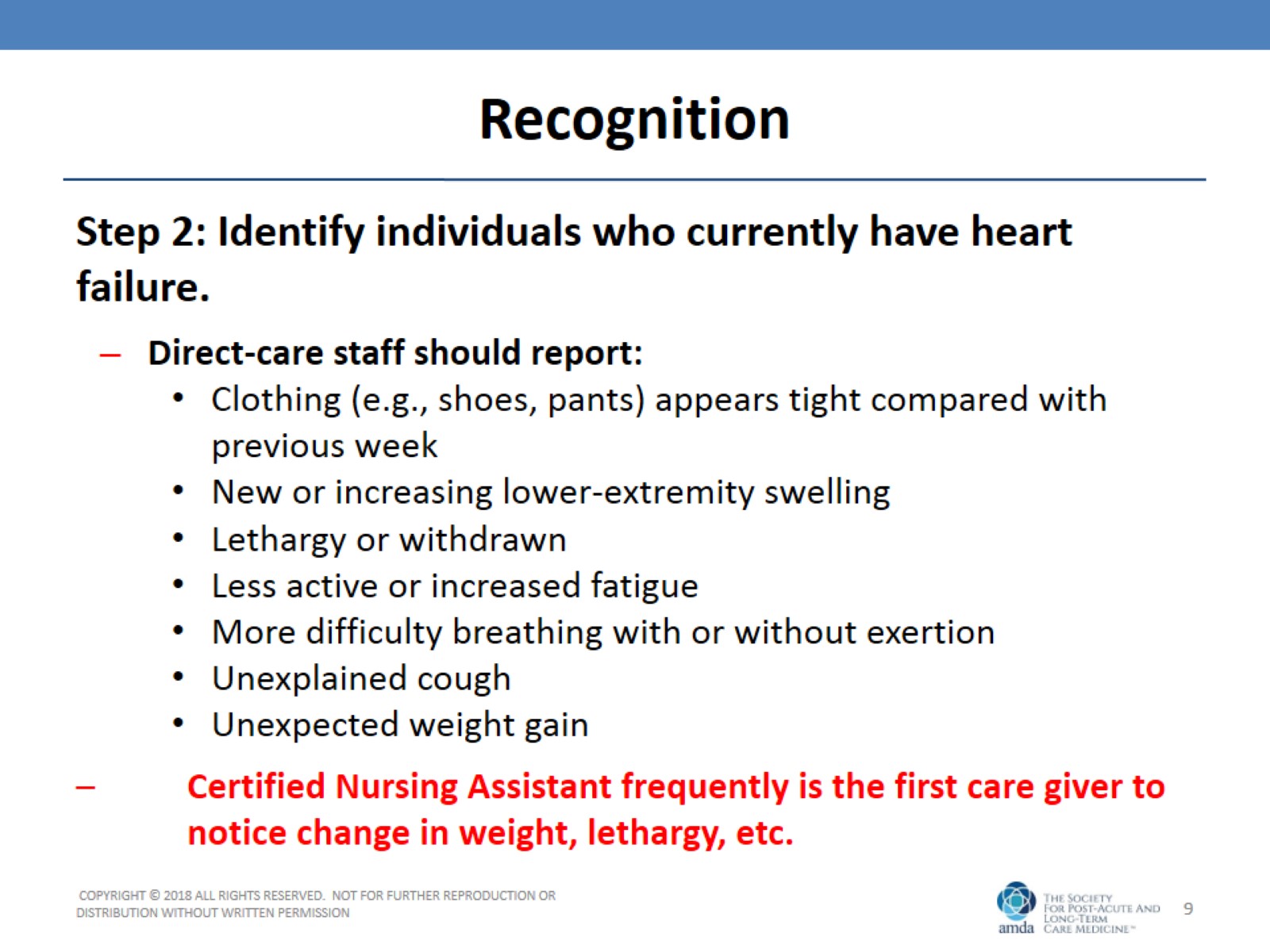 Recognition
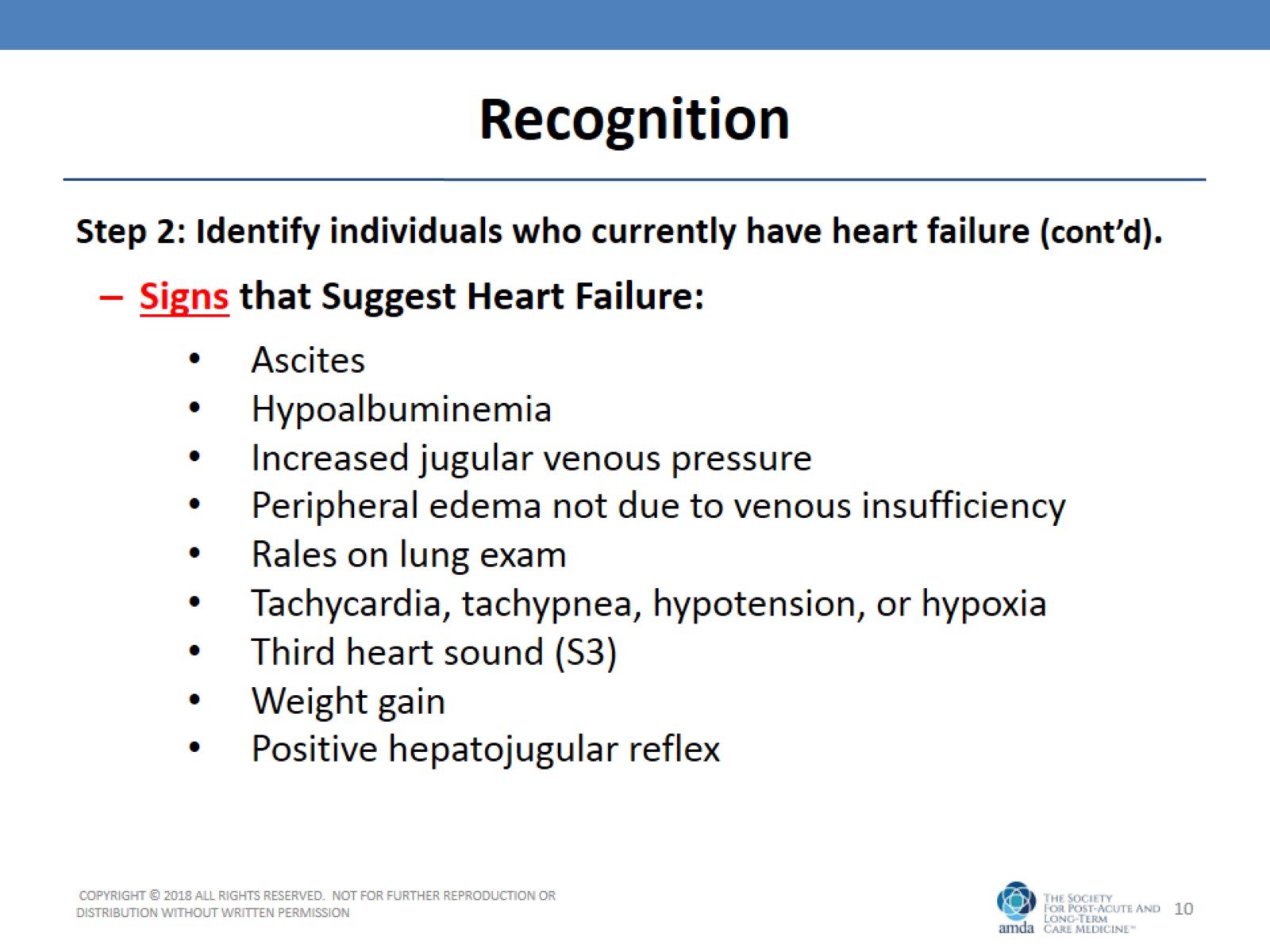 Recognition
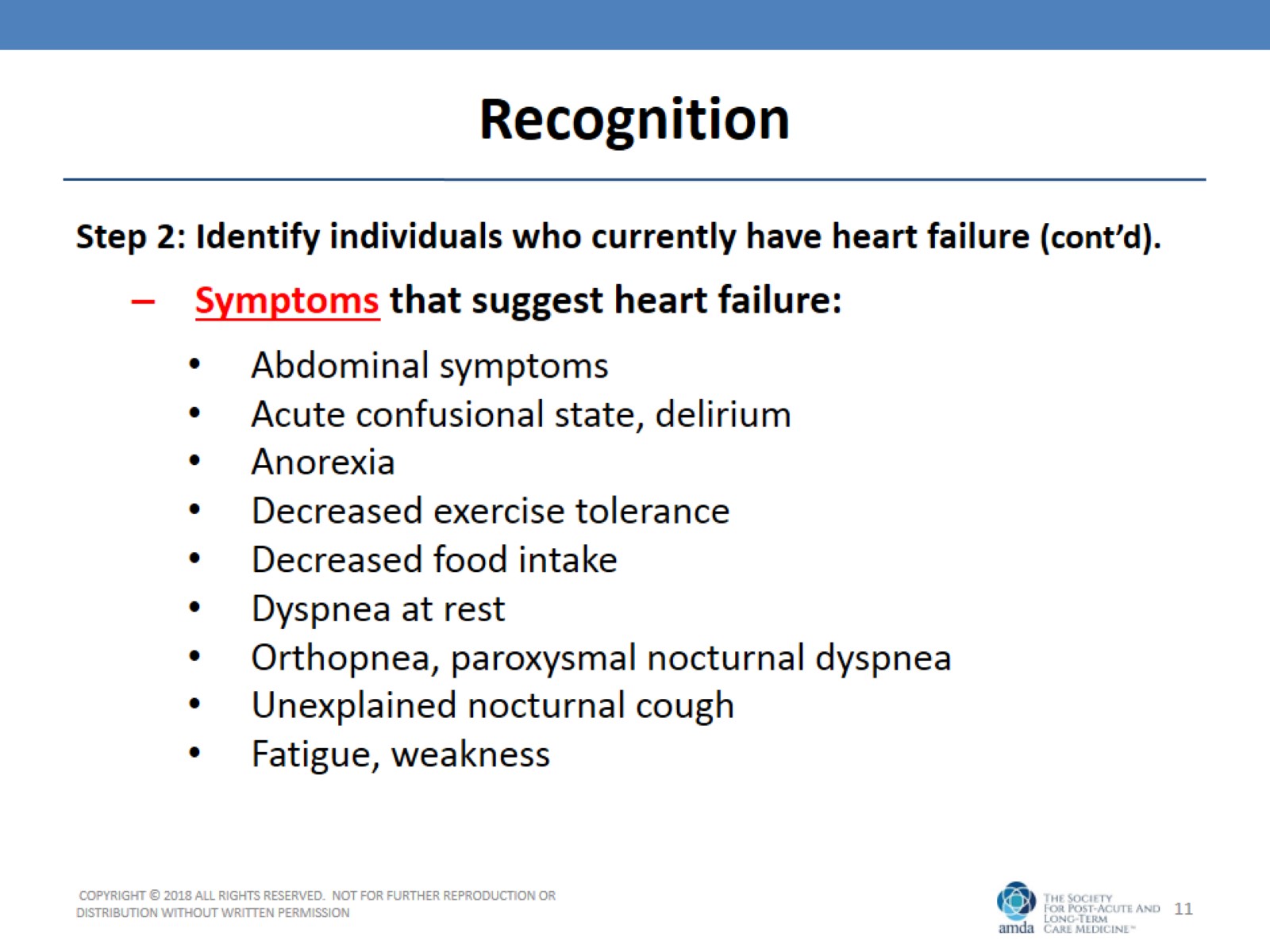 Recognition
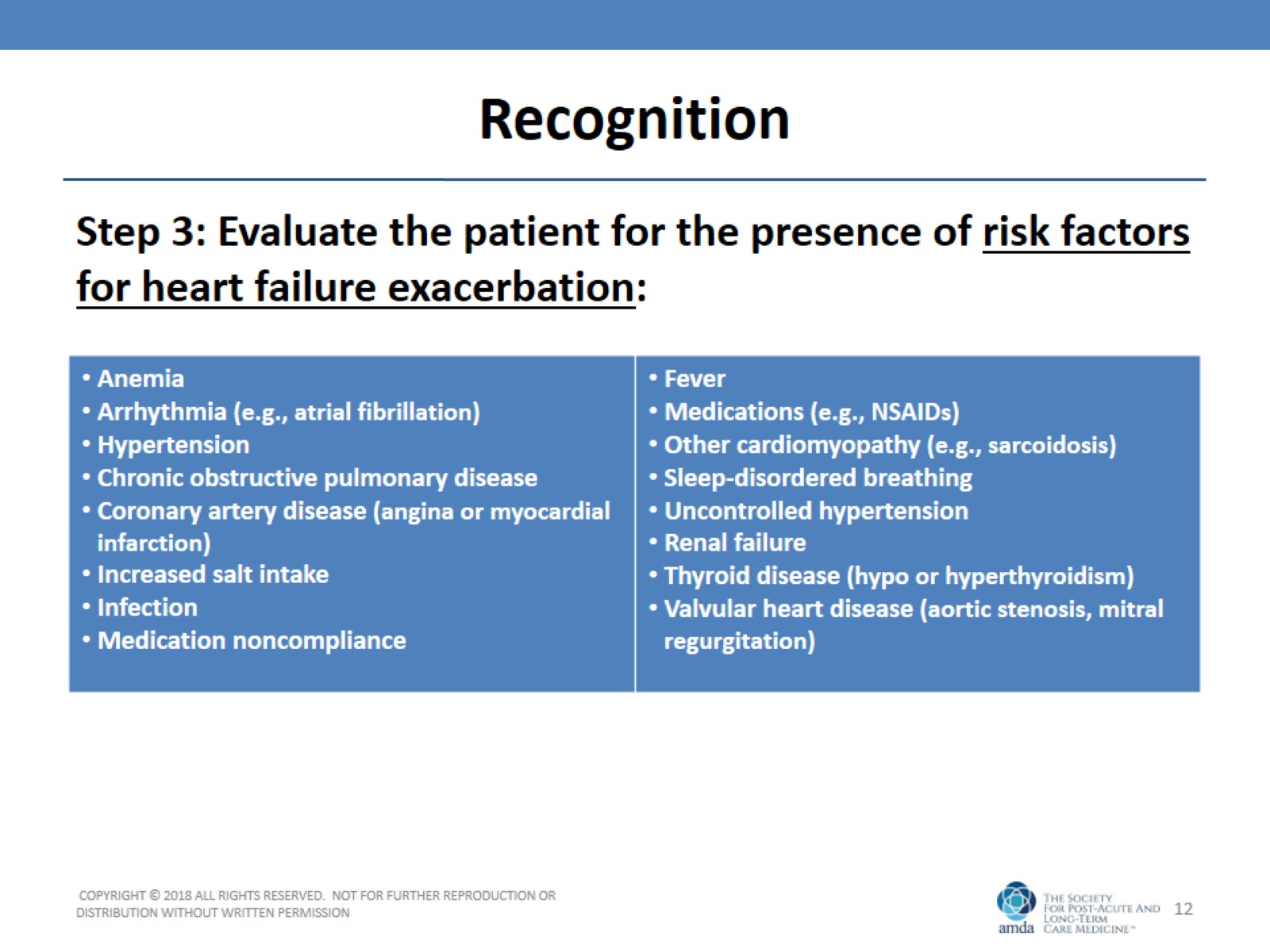 Recognition
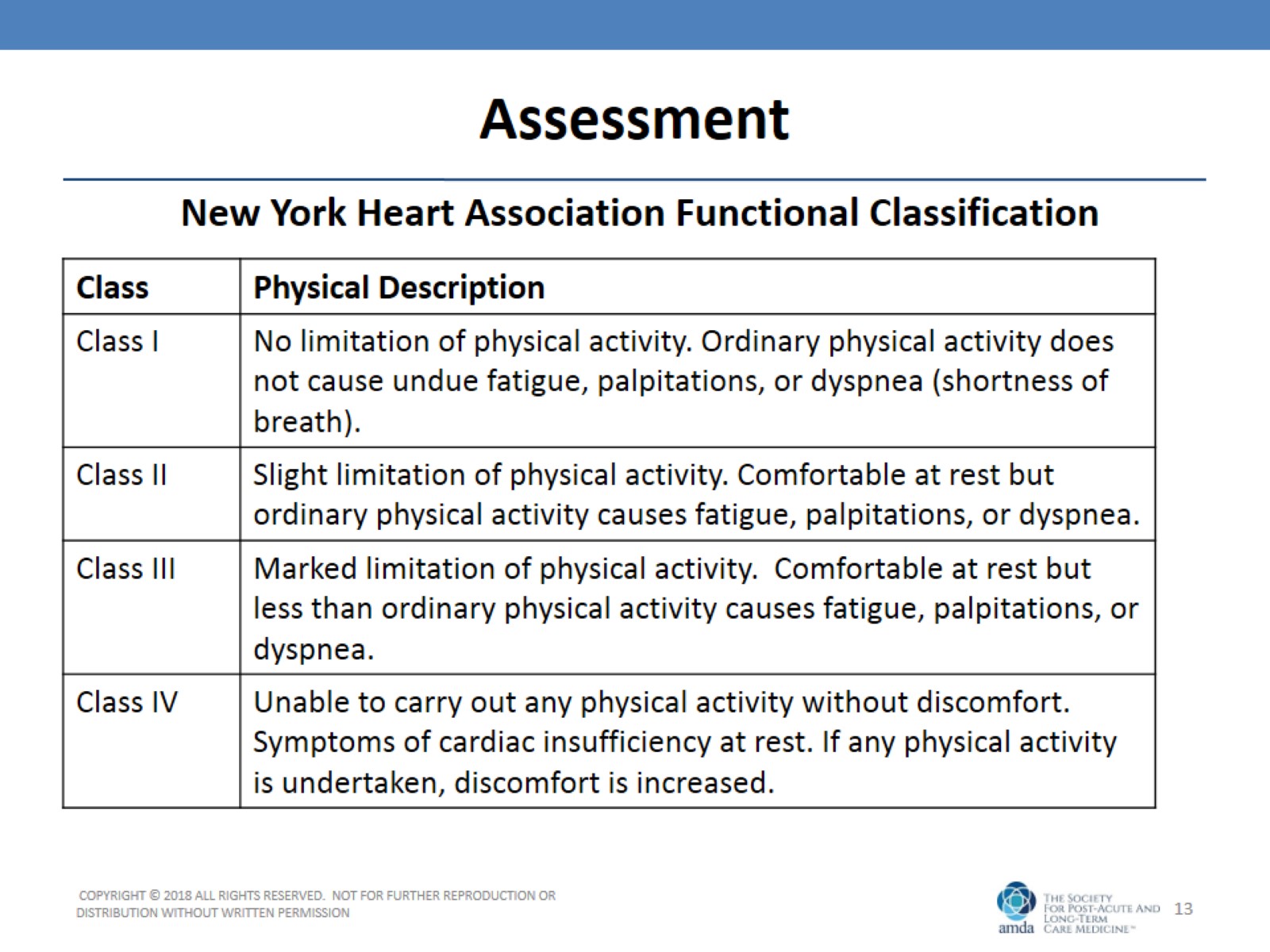 Assessment
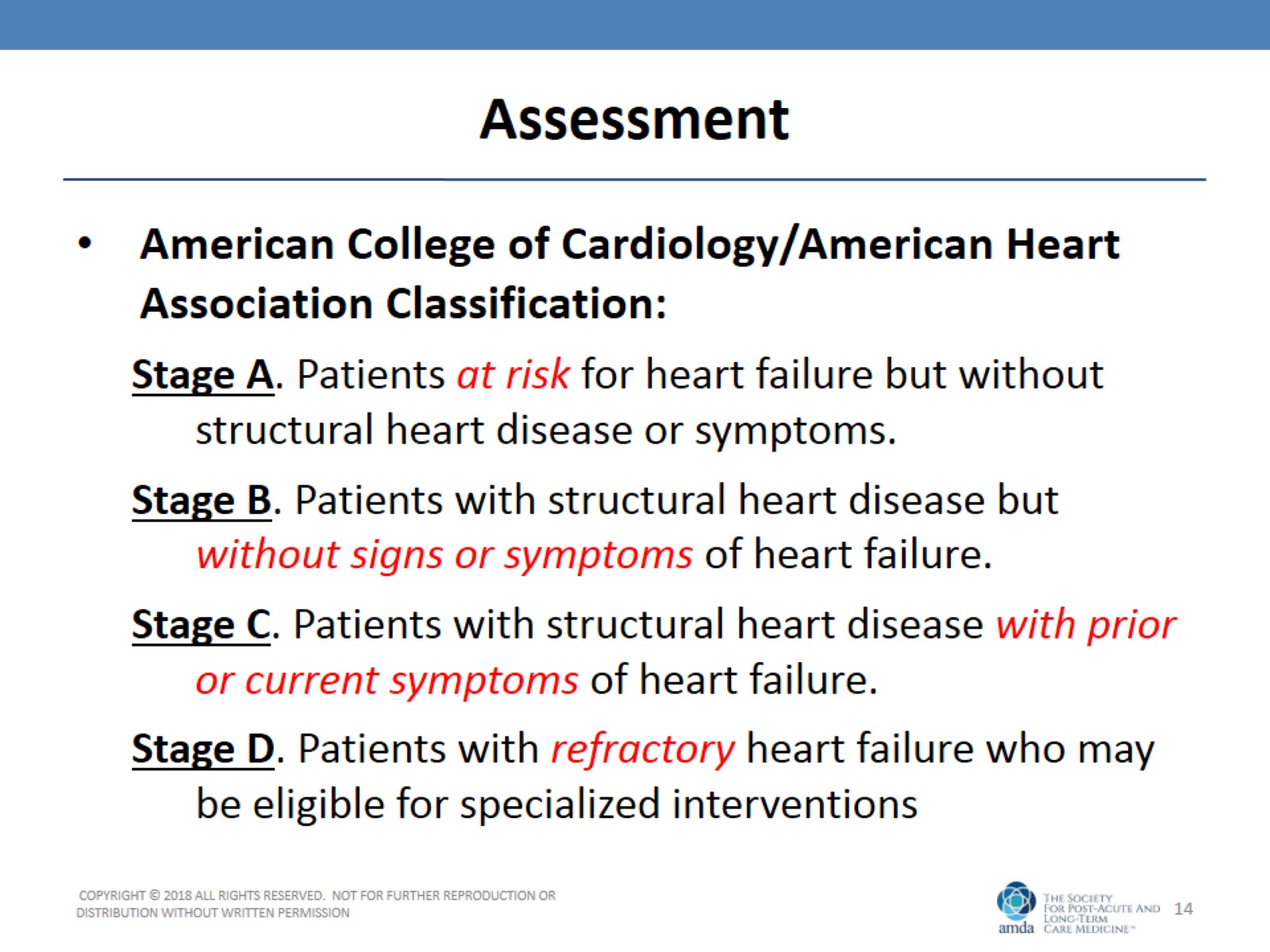 Assessment
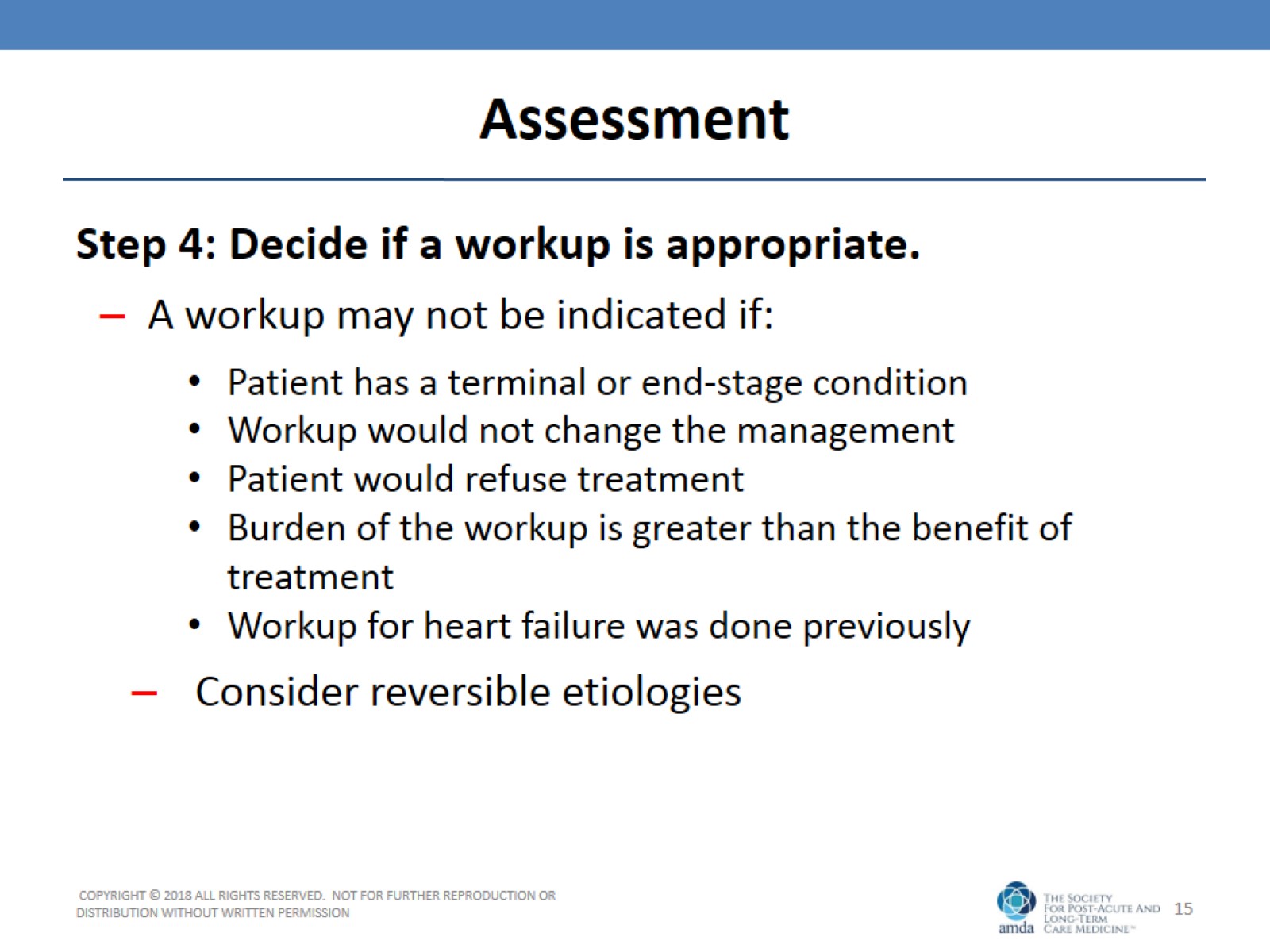 Assessment
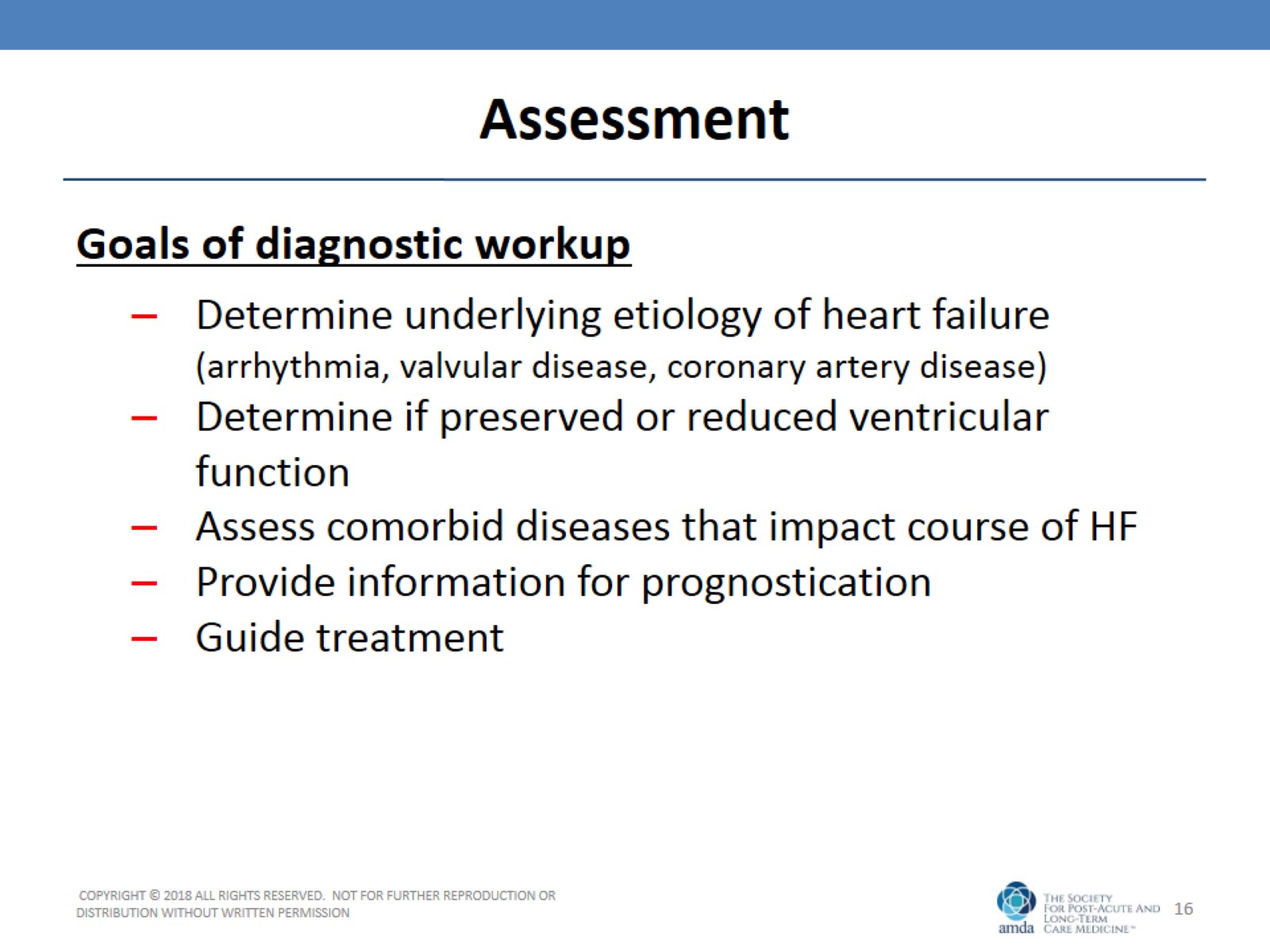 Assessment
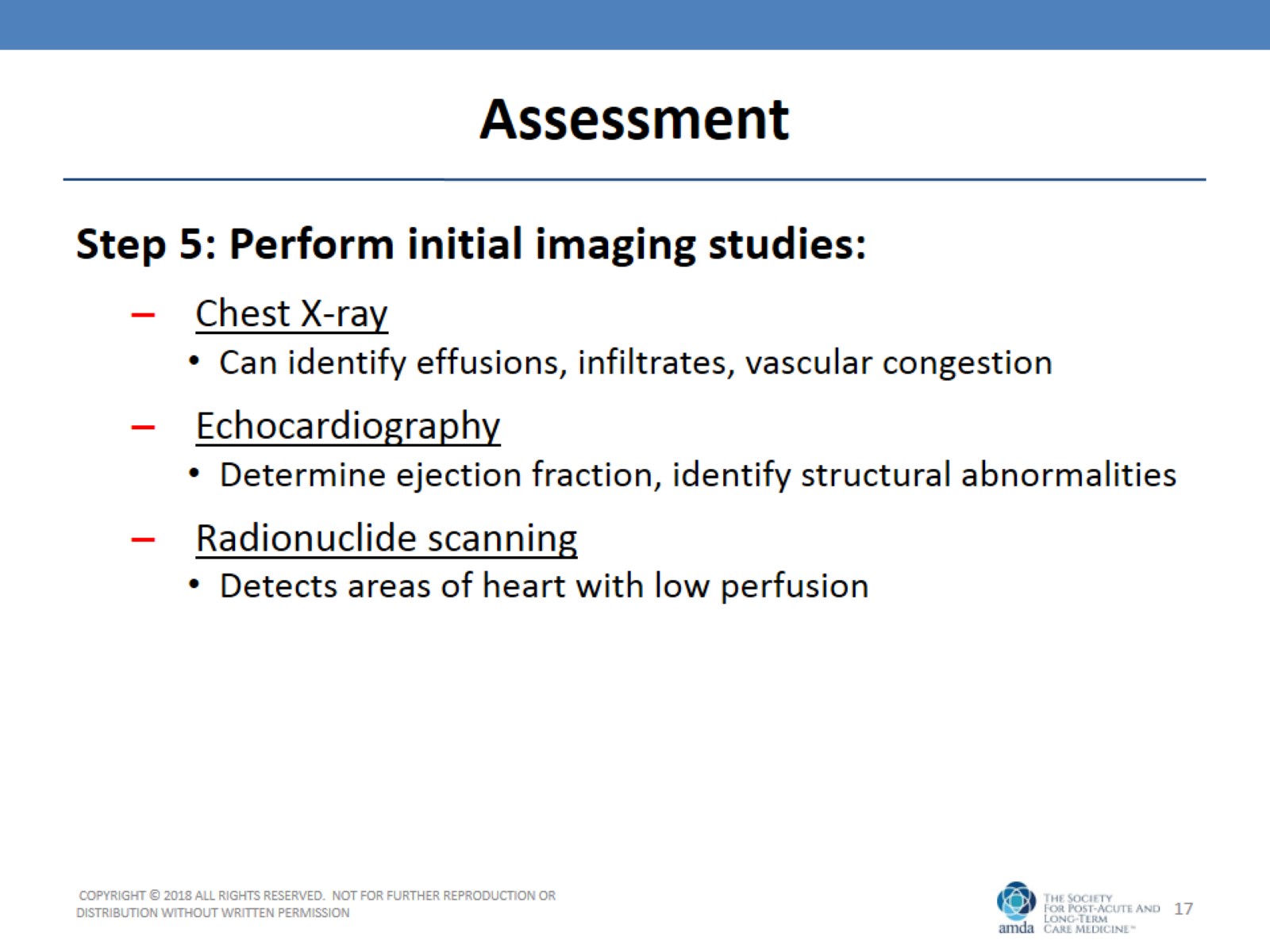 Assessment
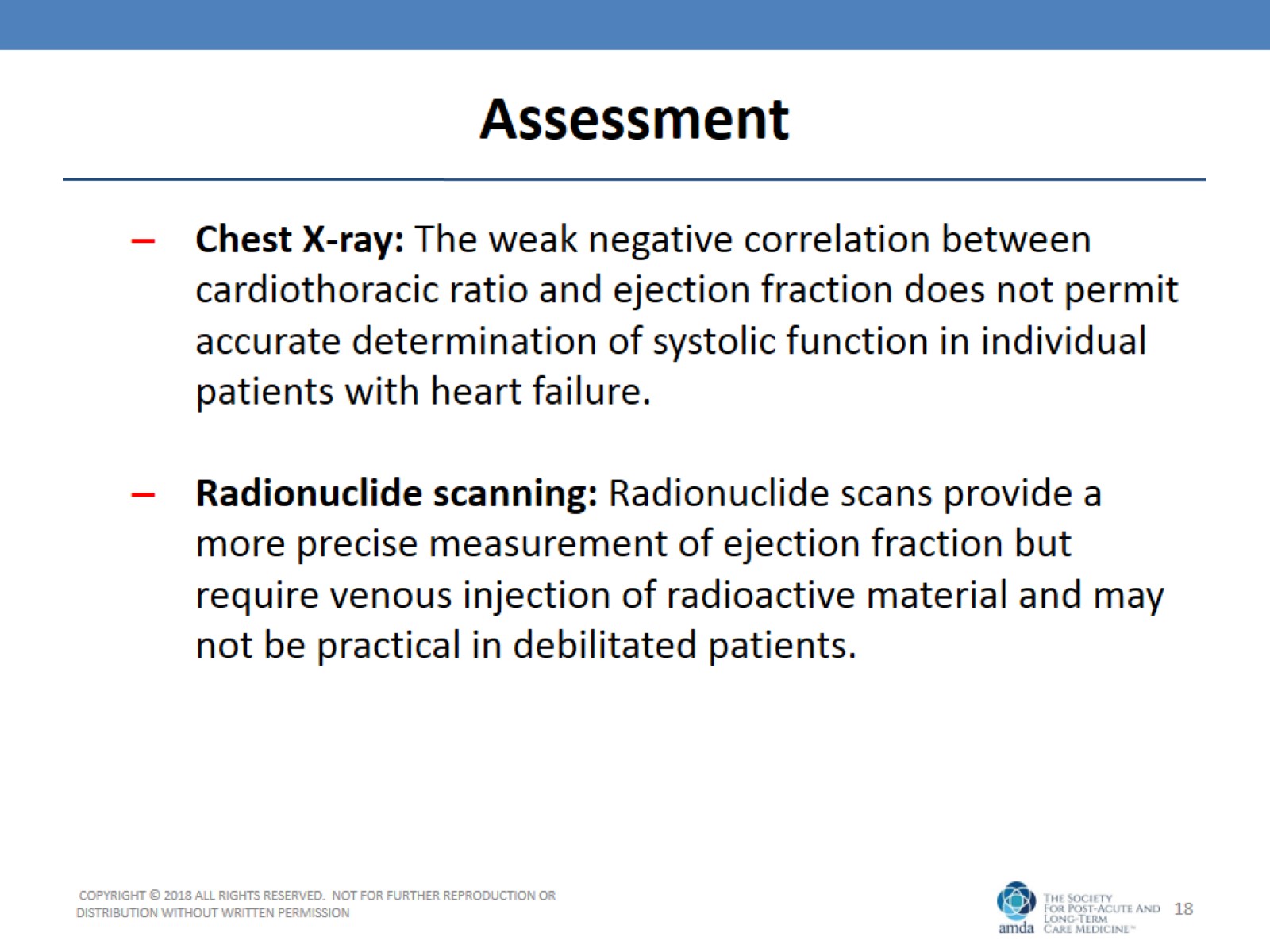 Assessment
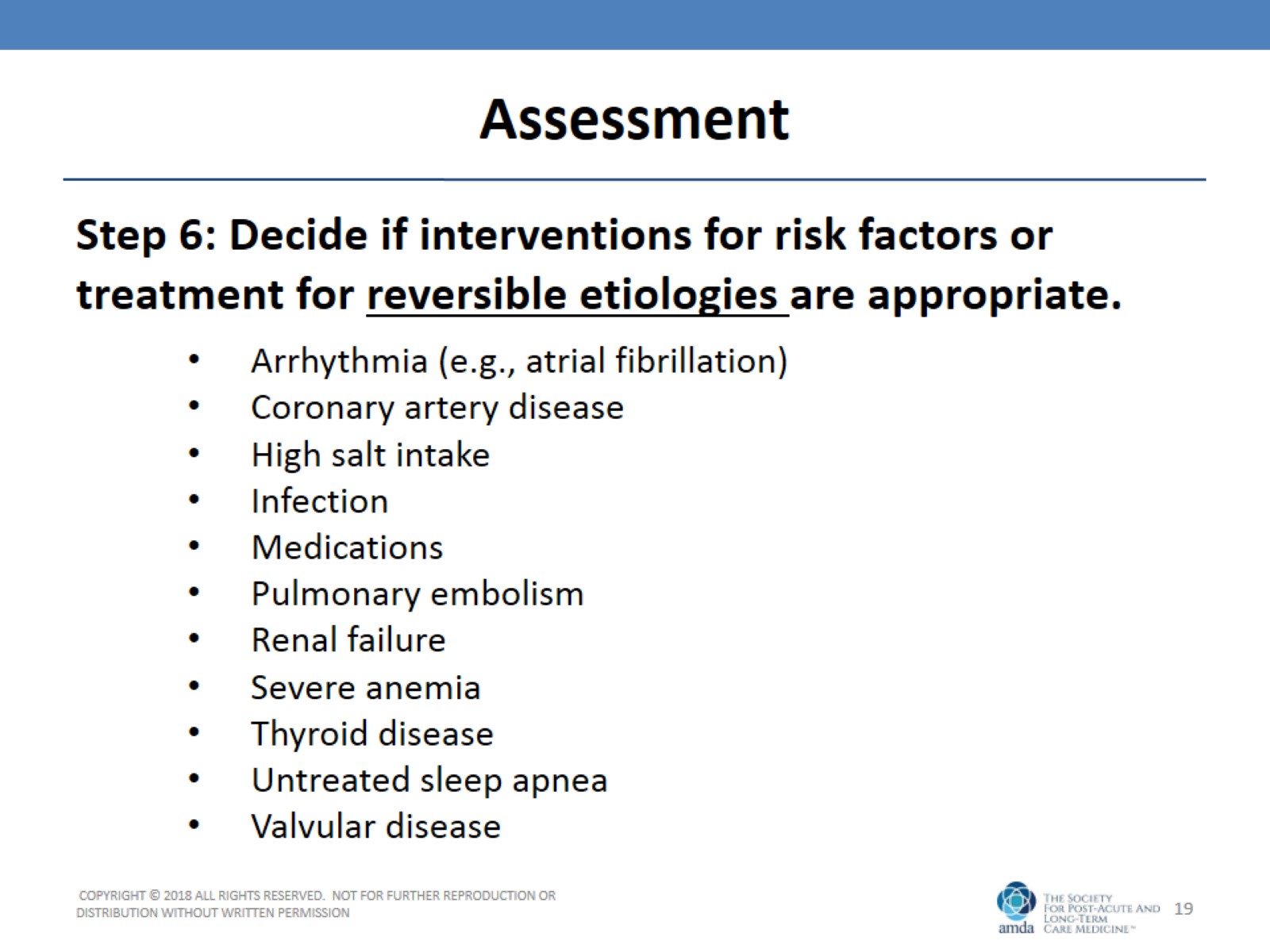 Assessment
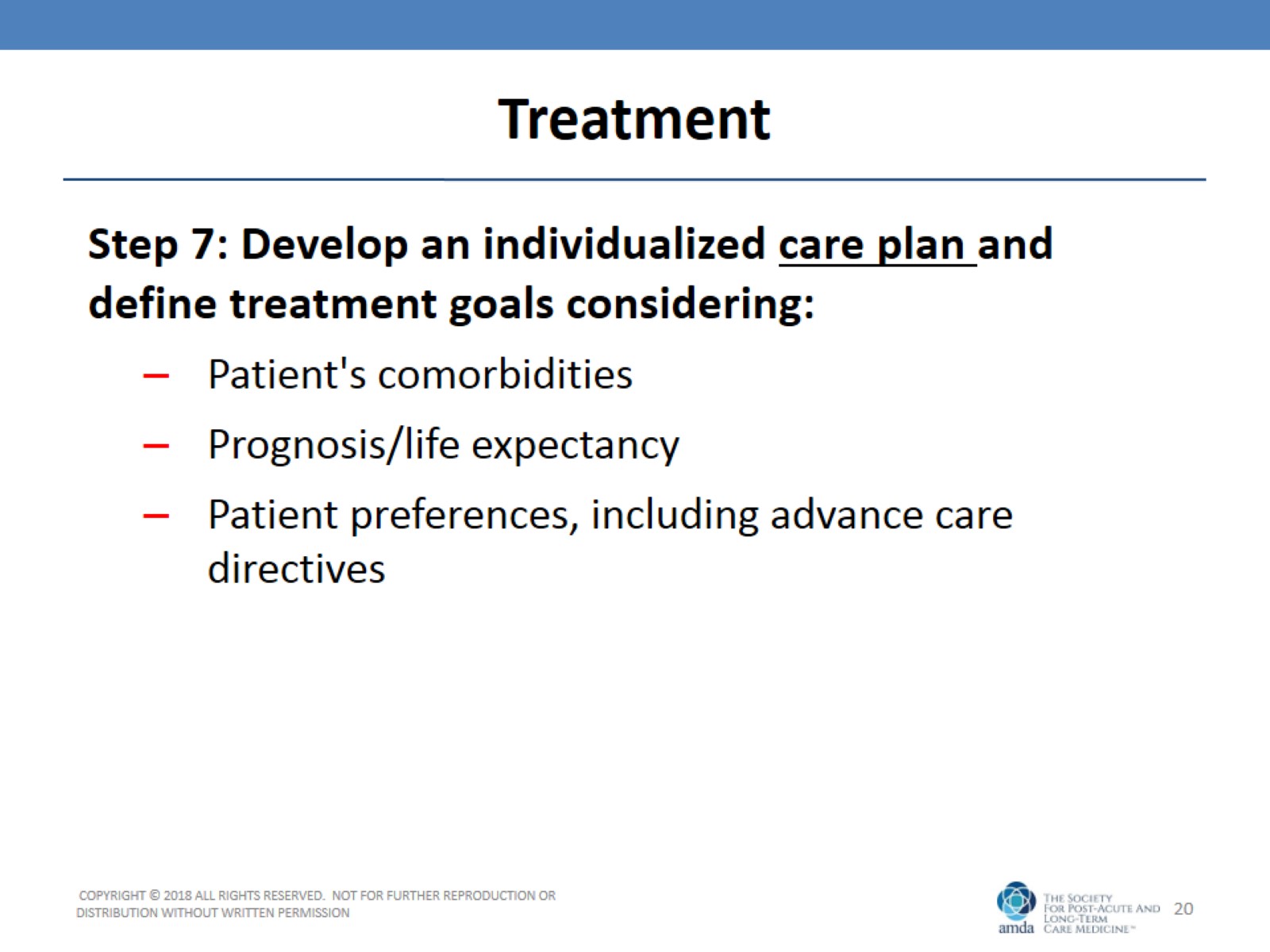 Treatment
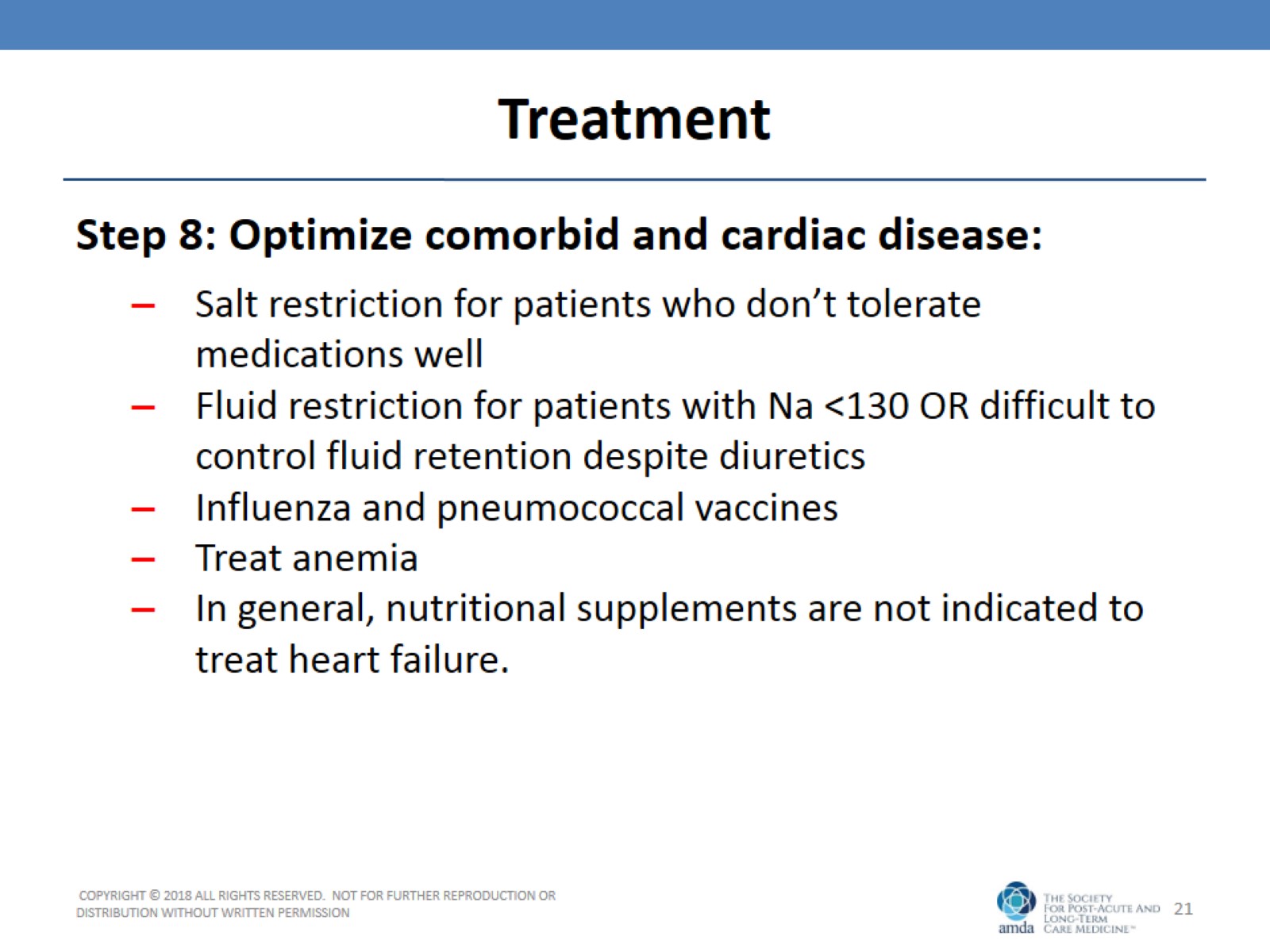 Treatment
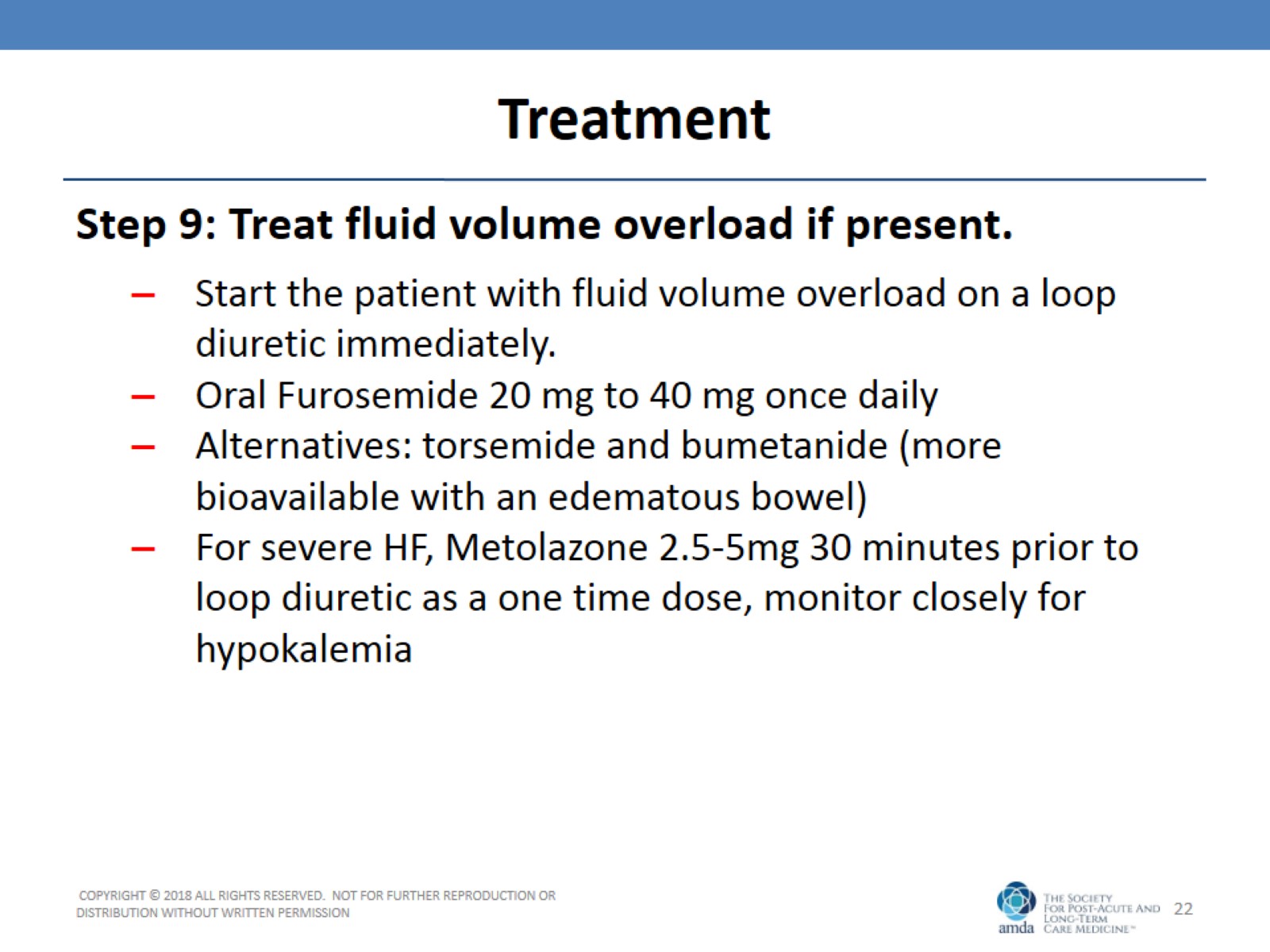 Treatment
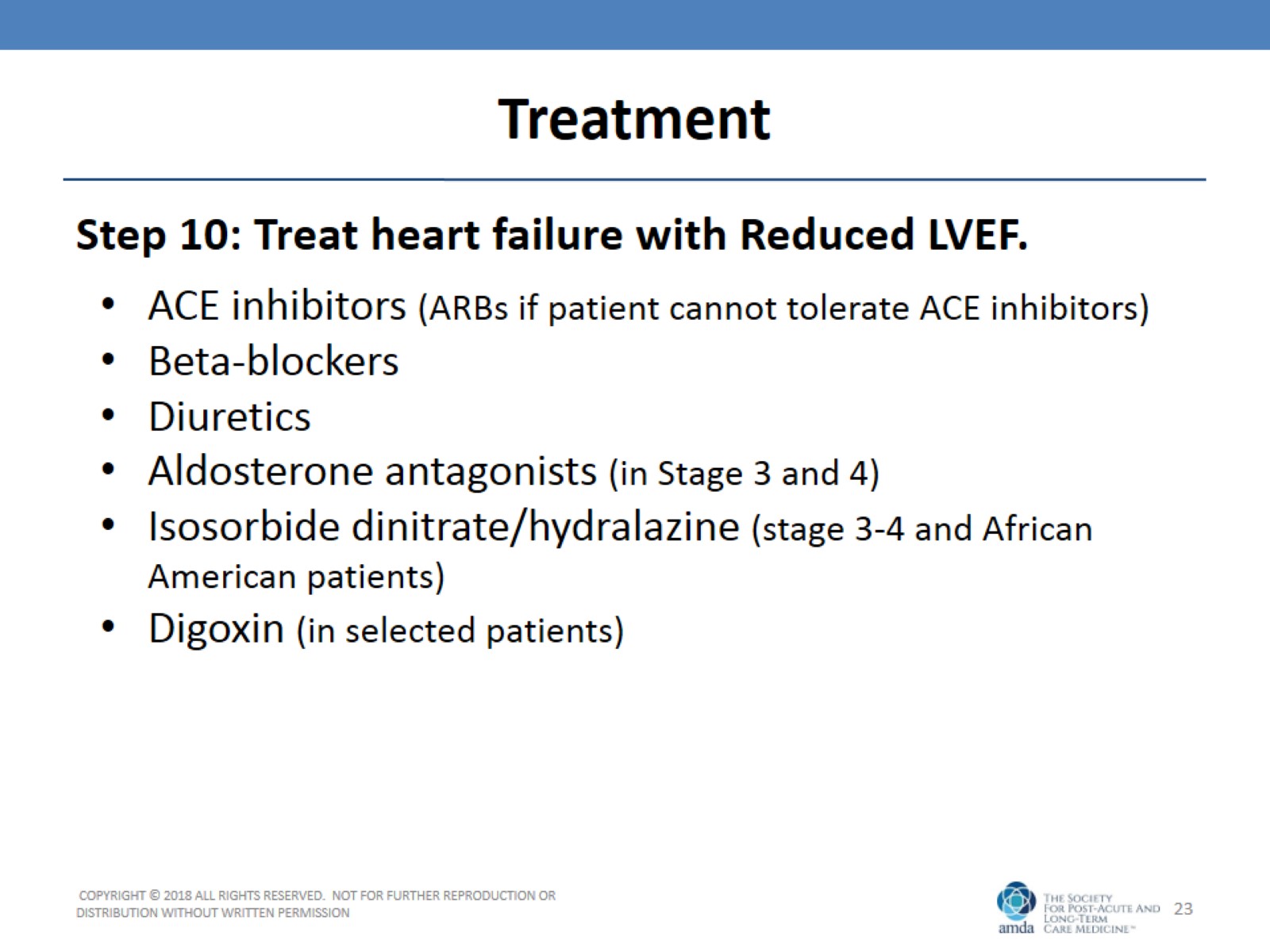 Treatment
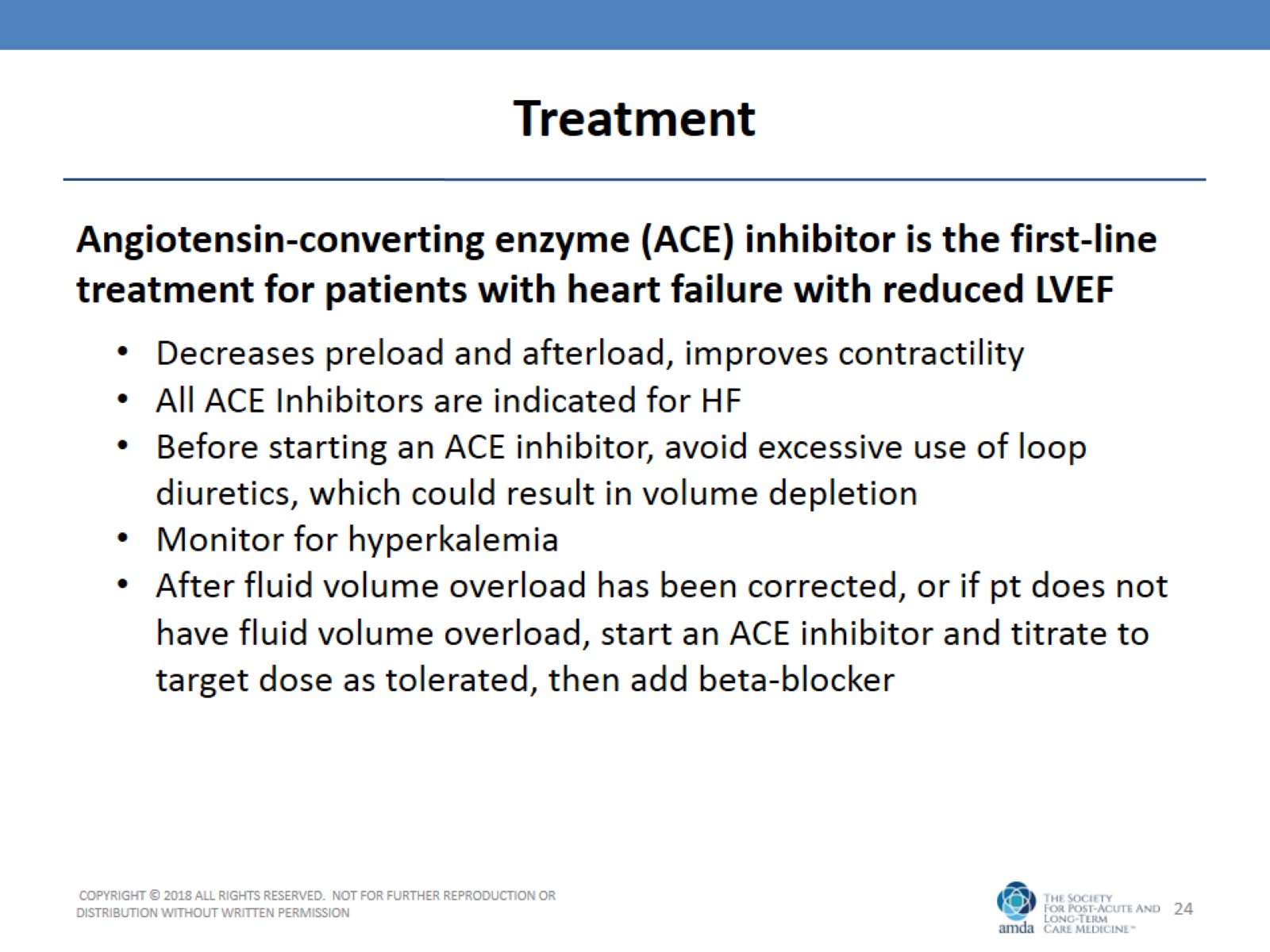 Treatment
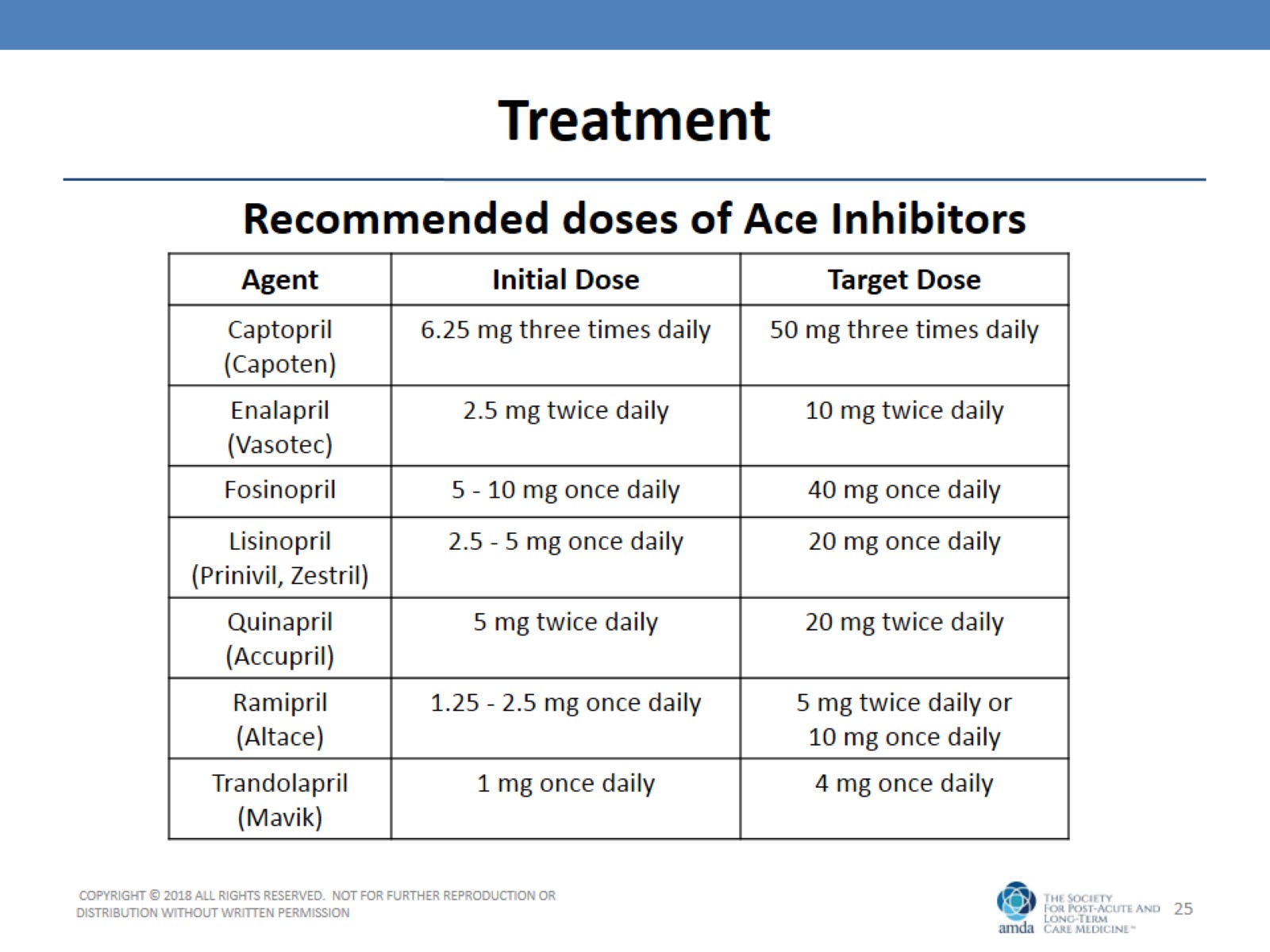 Treatment
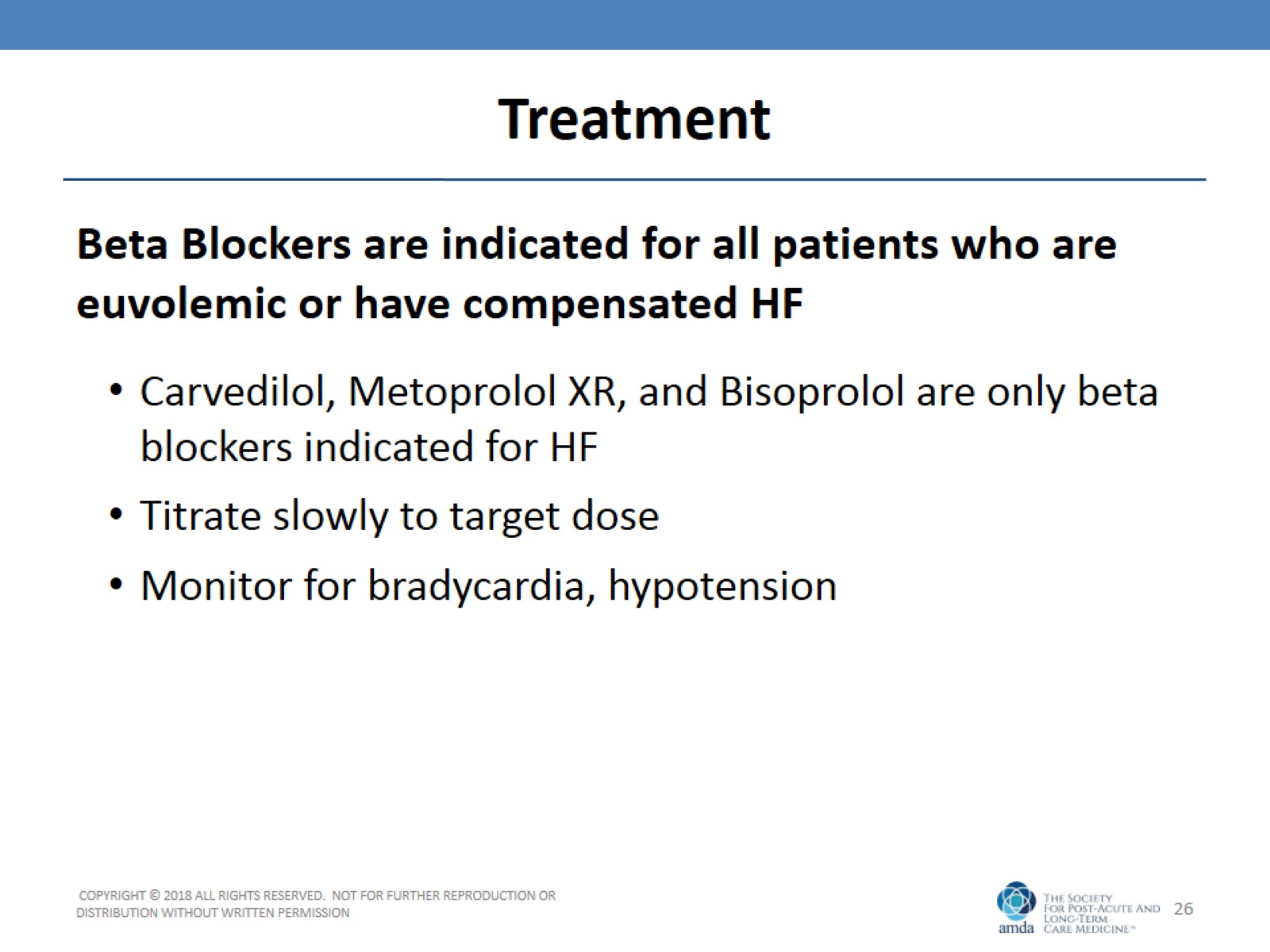 Treatment
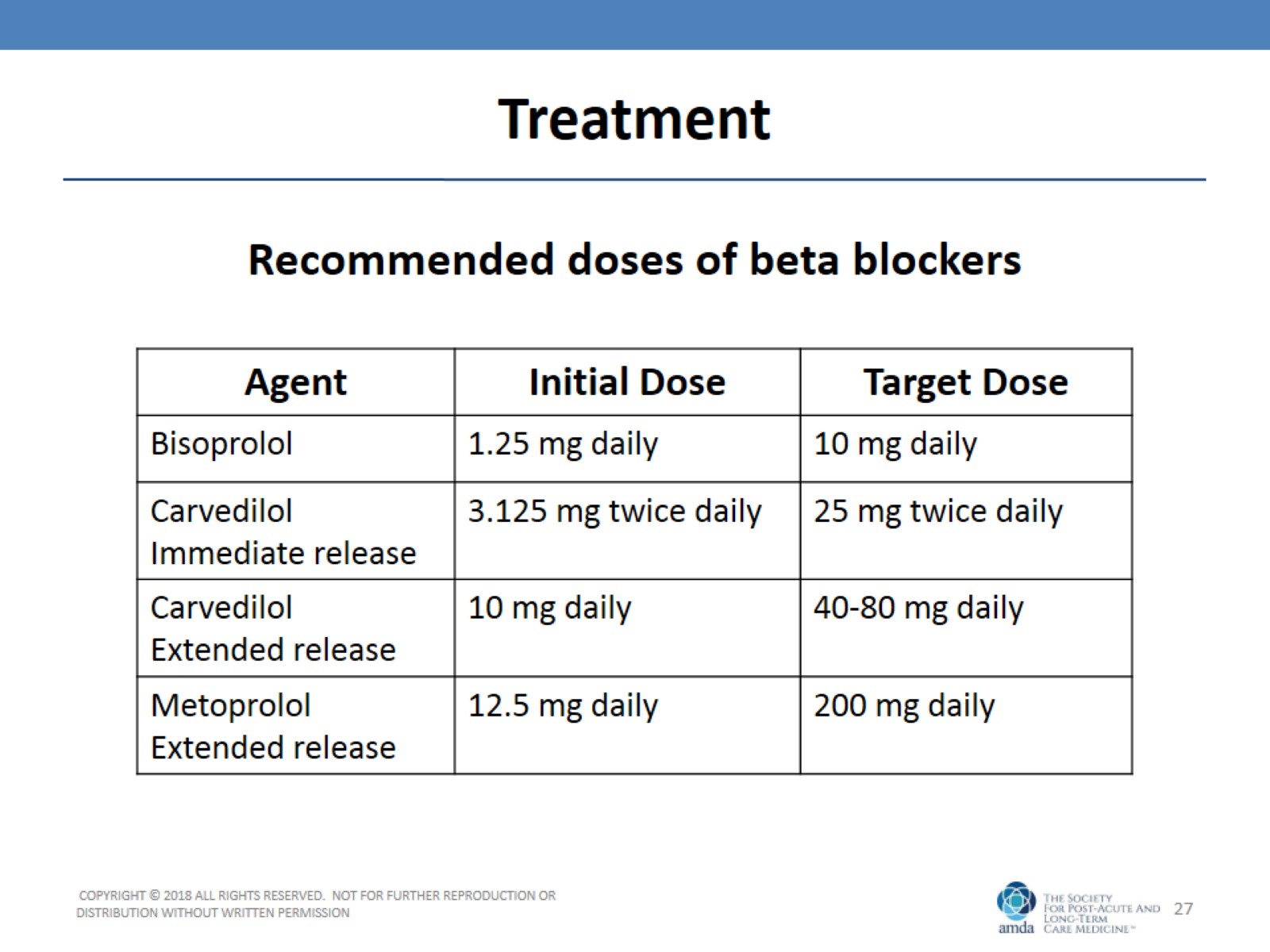 Treatment
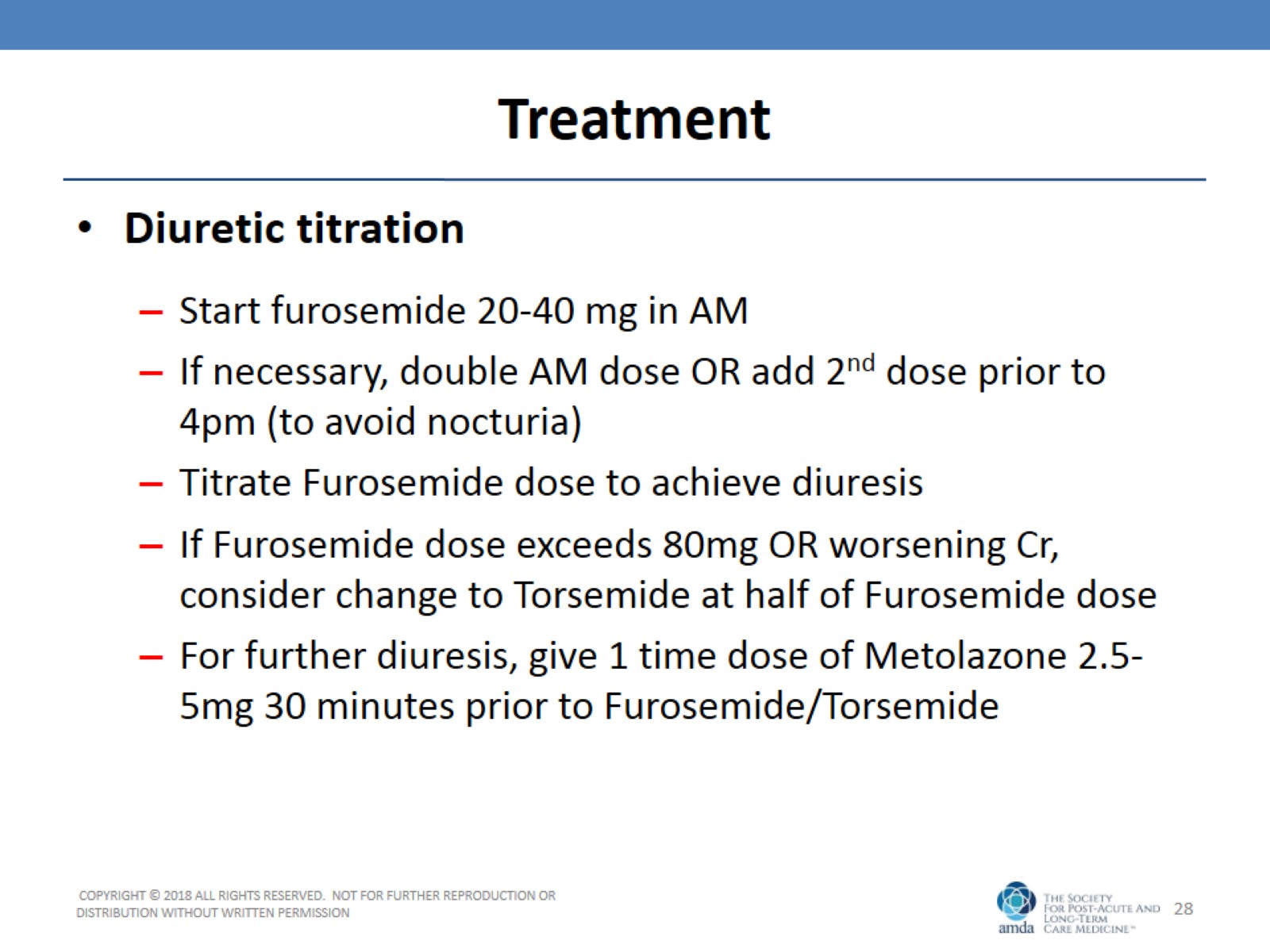 Treatment
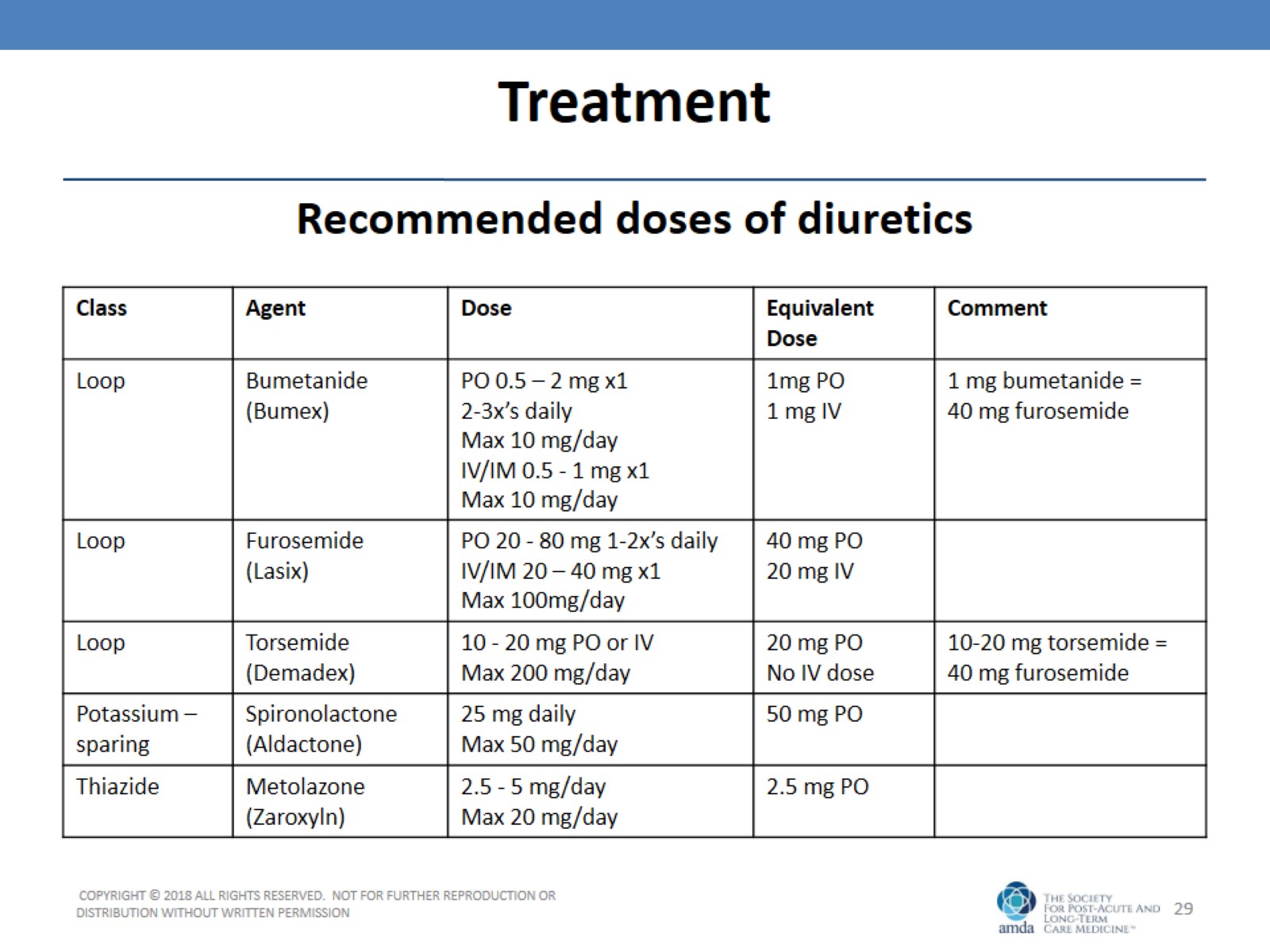 Treatment
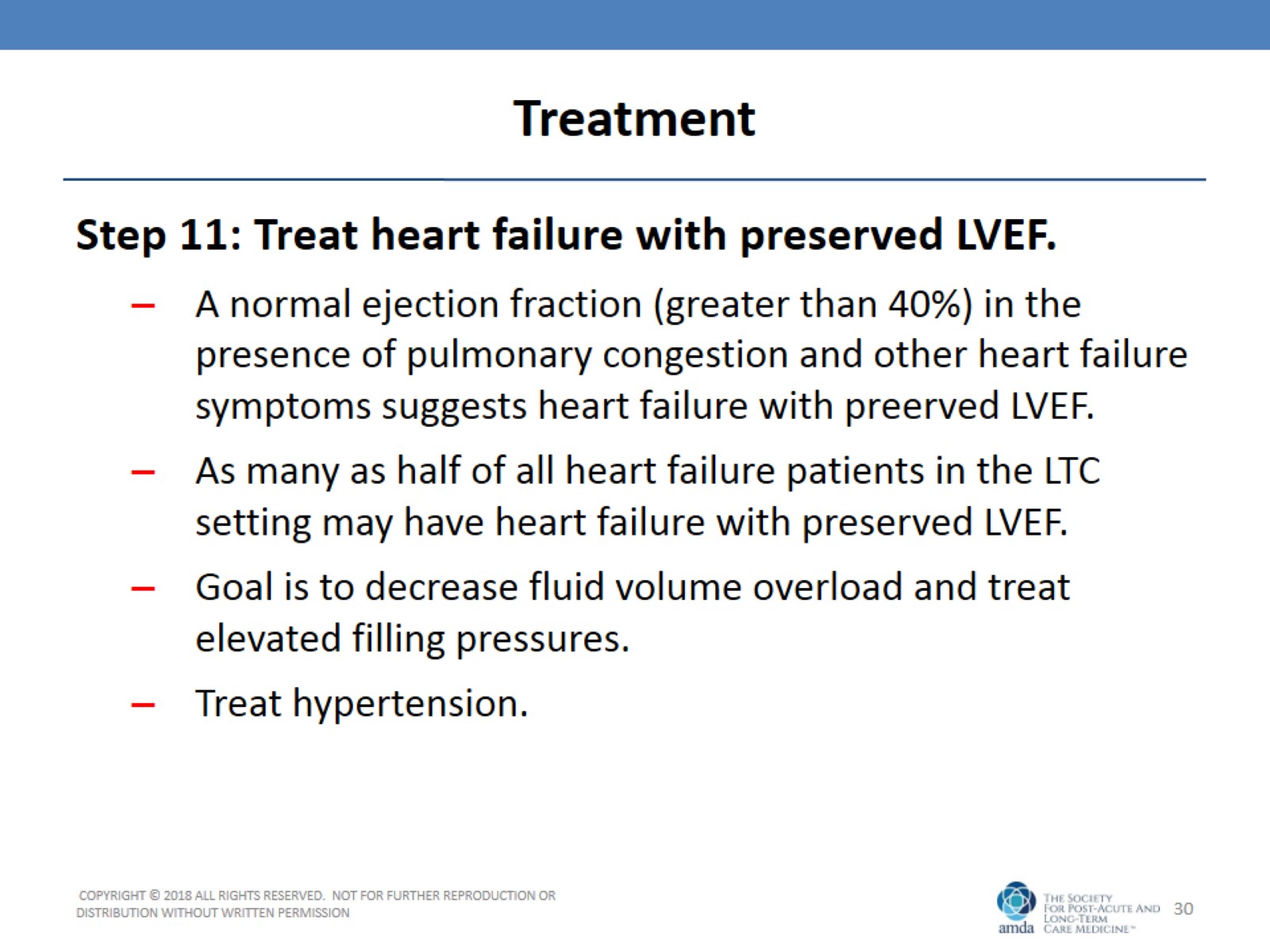 Treatment
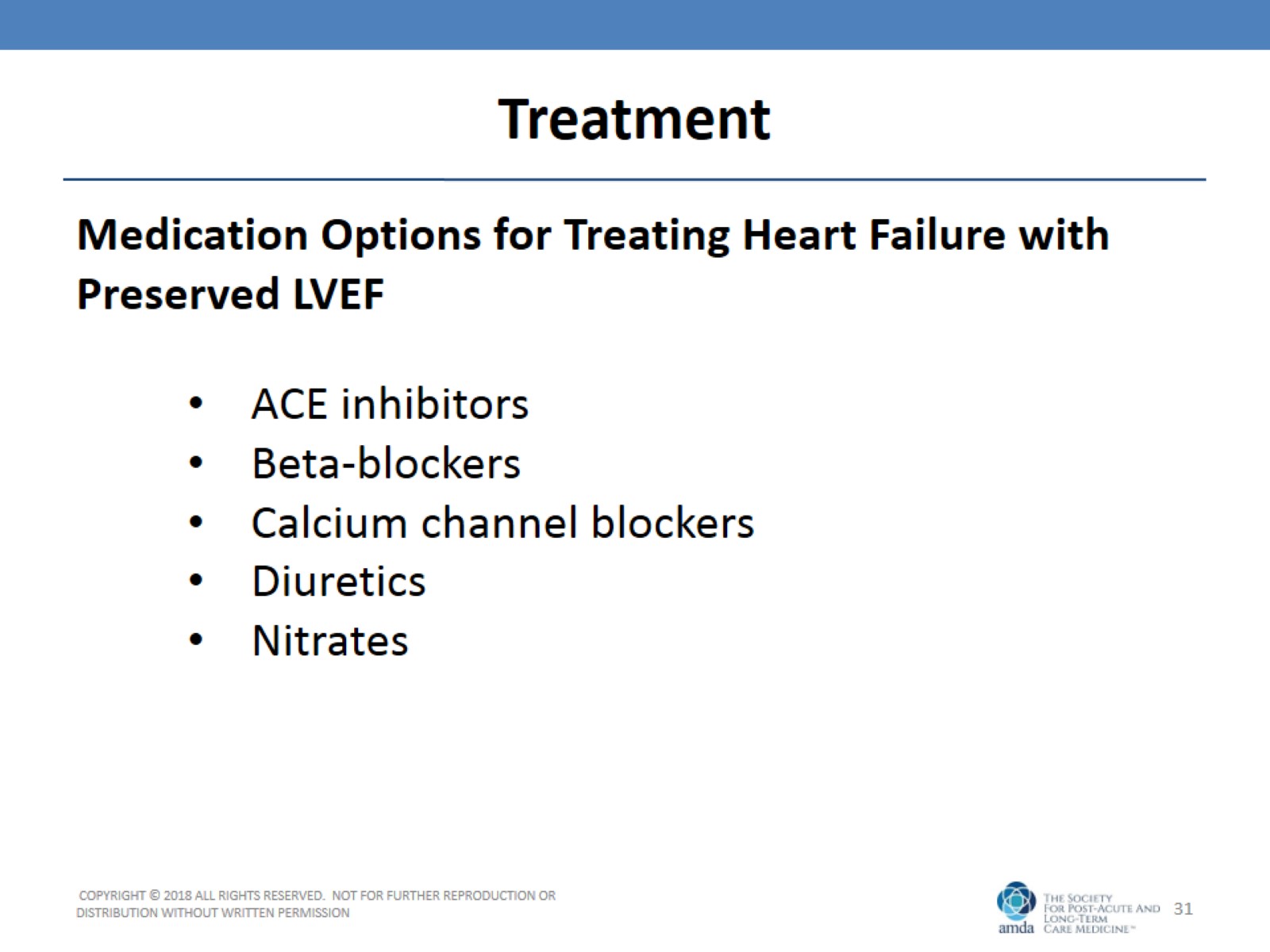 Treatment
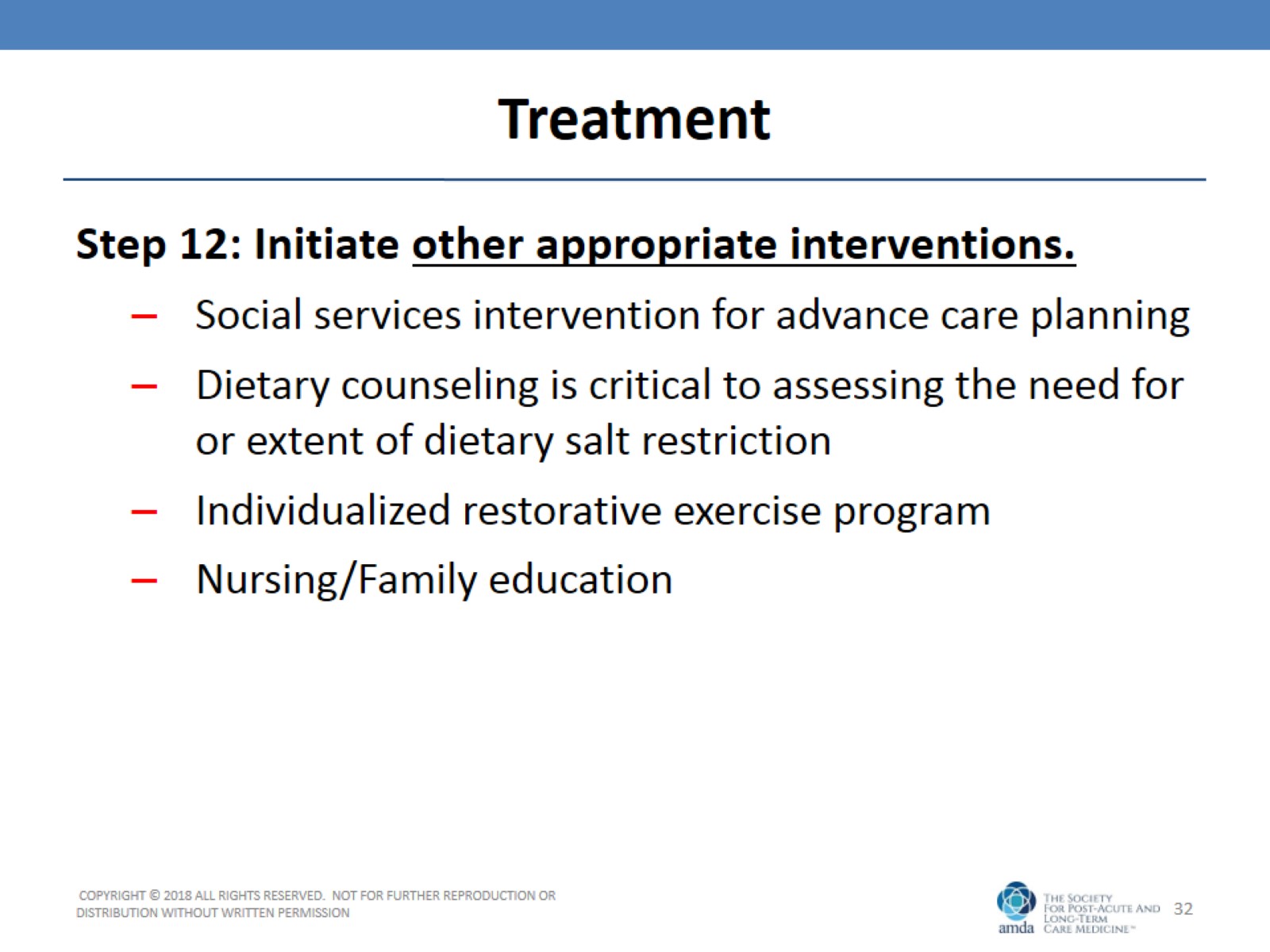 Treatment
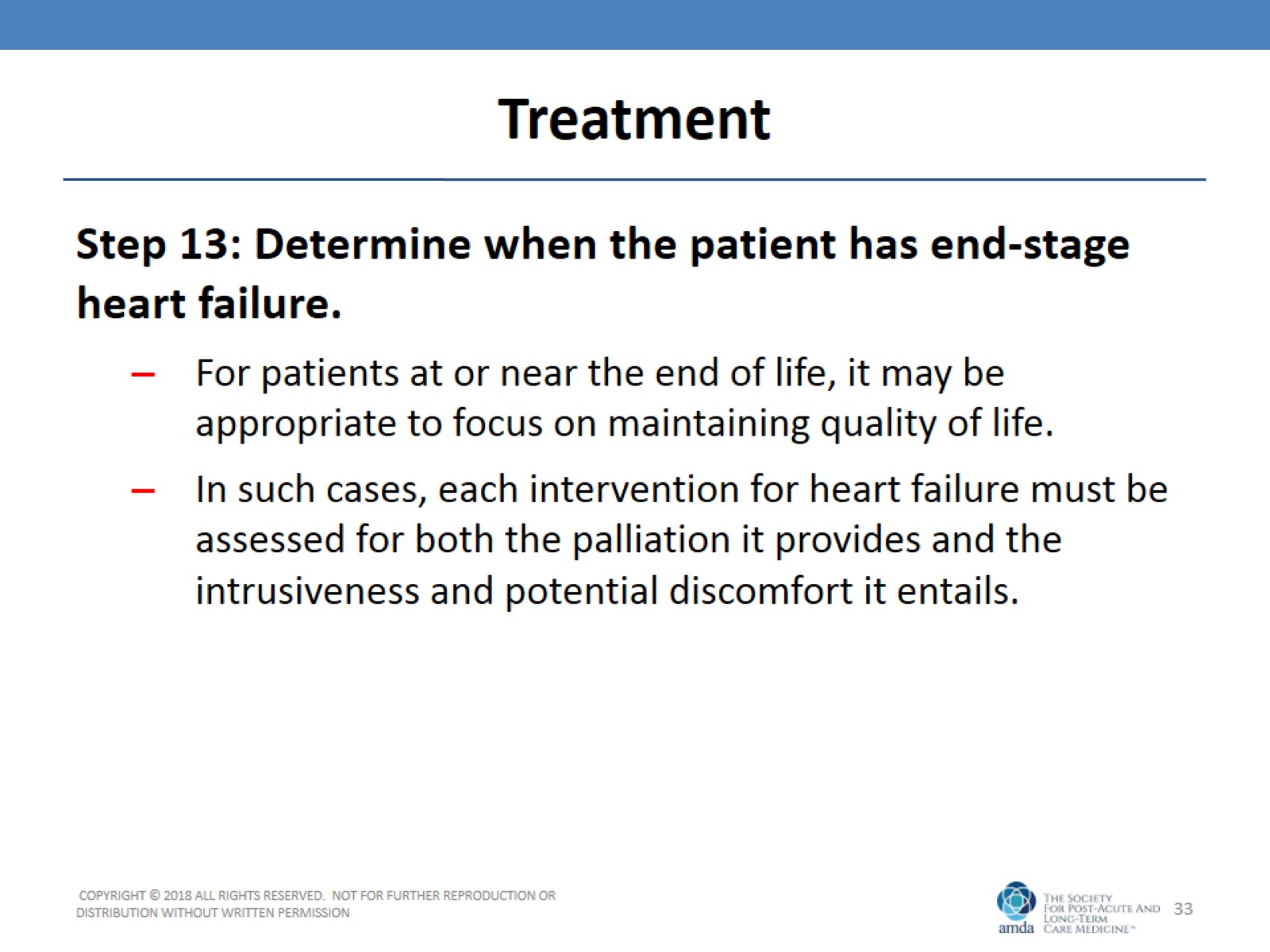 Treatment
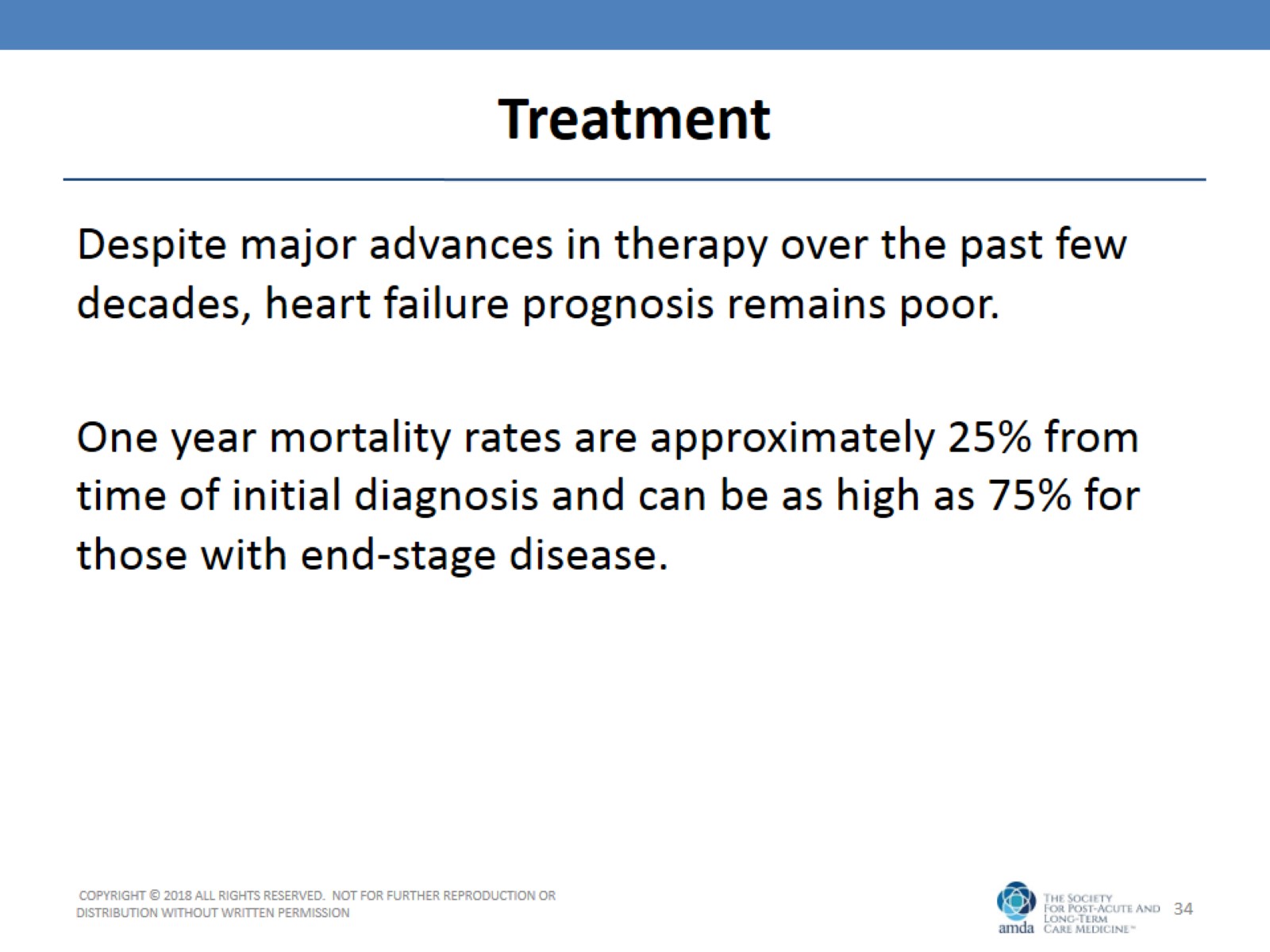 Treatment
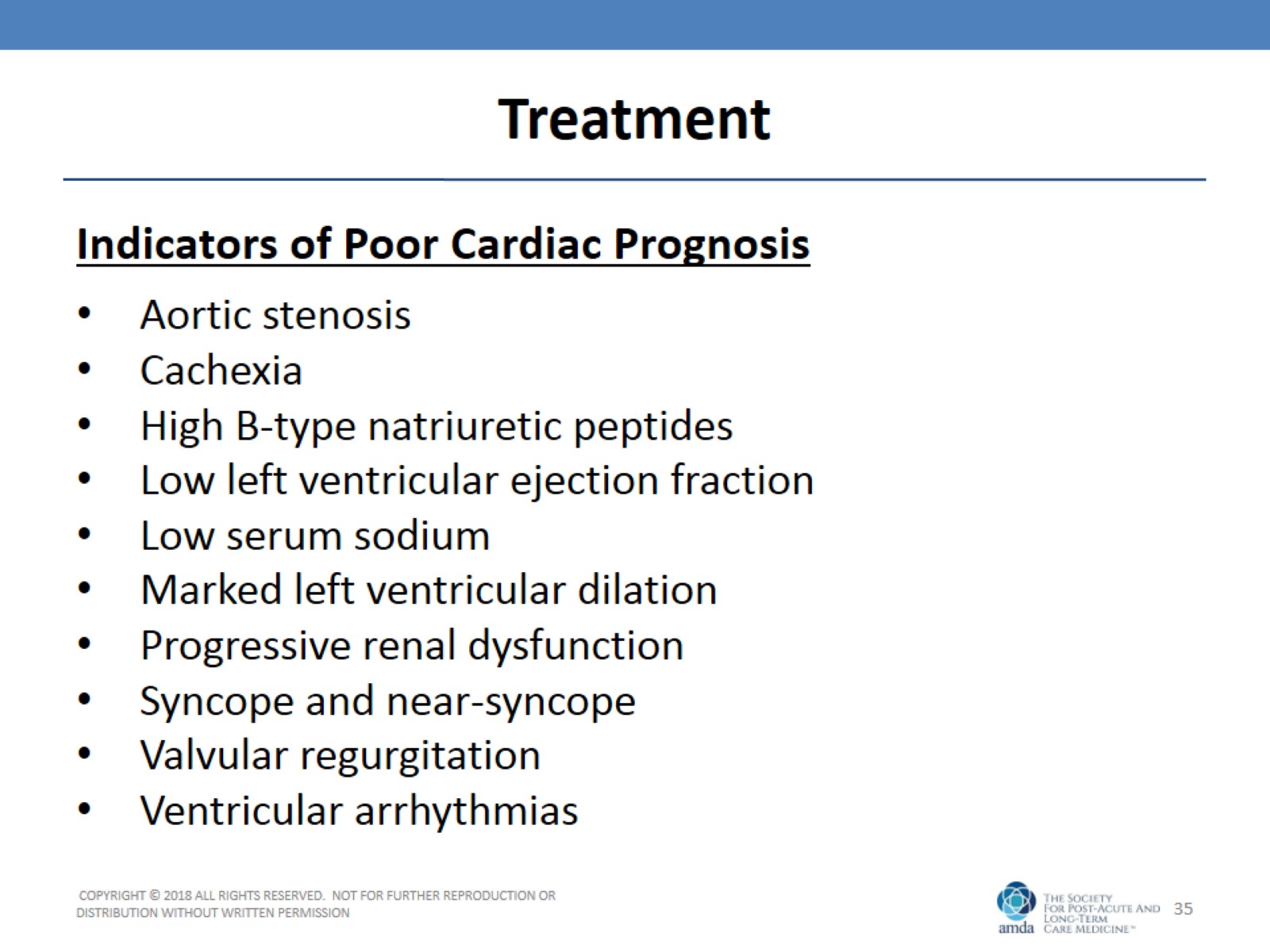 Treatment
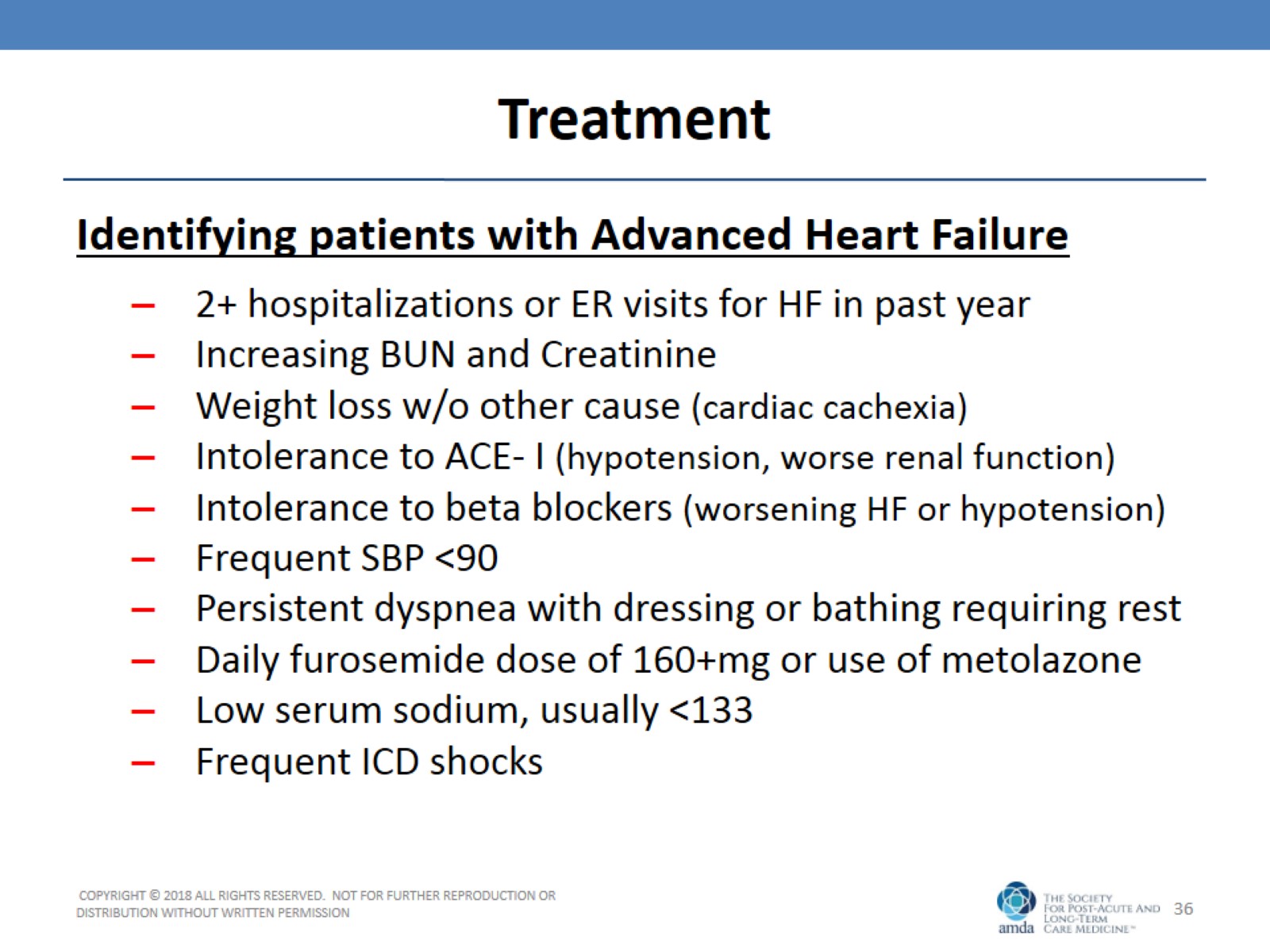 Treatment
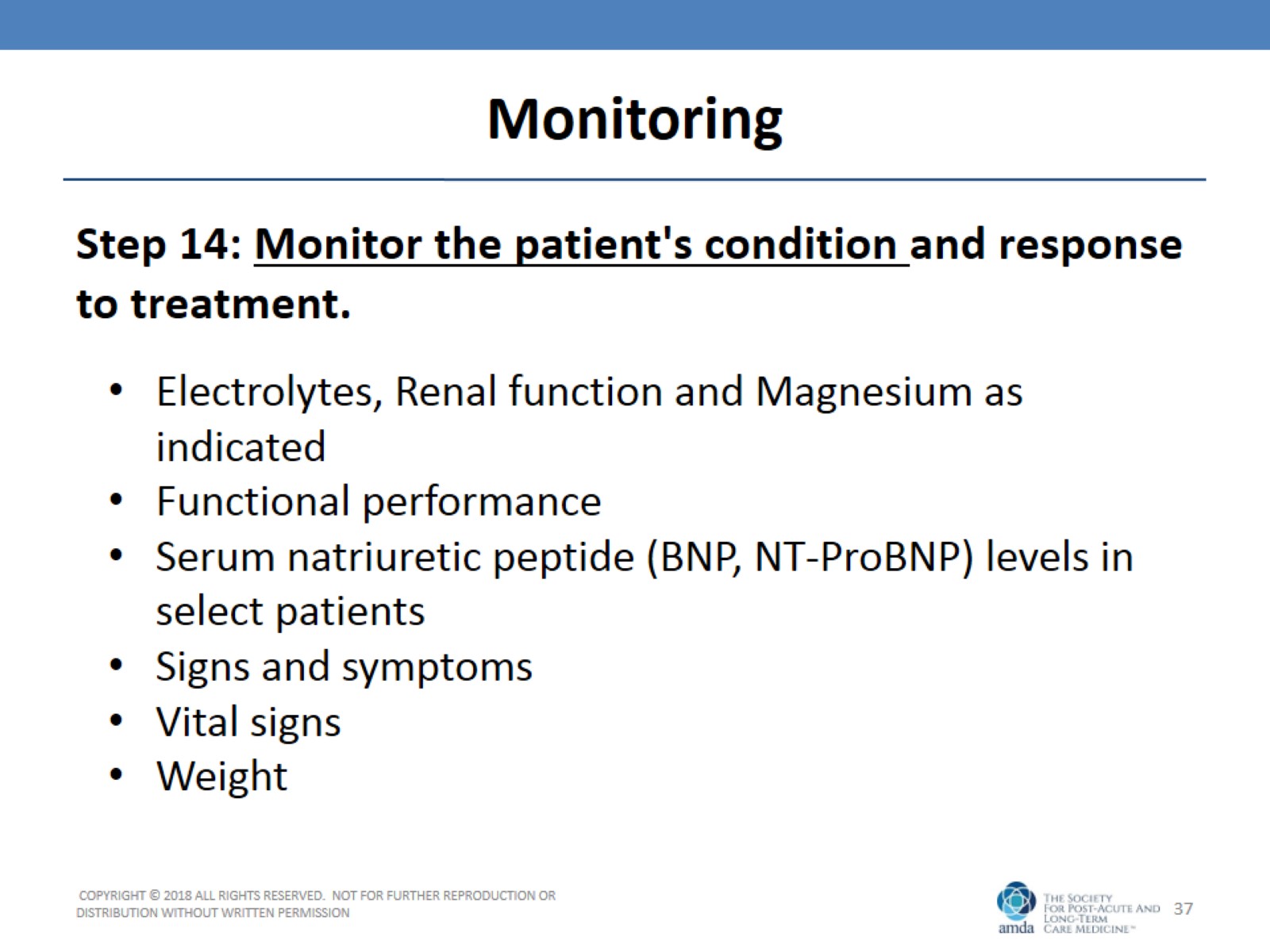 Monitoring
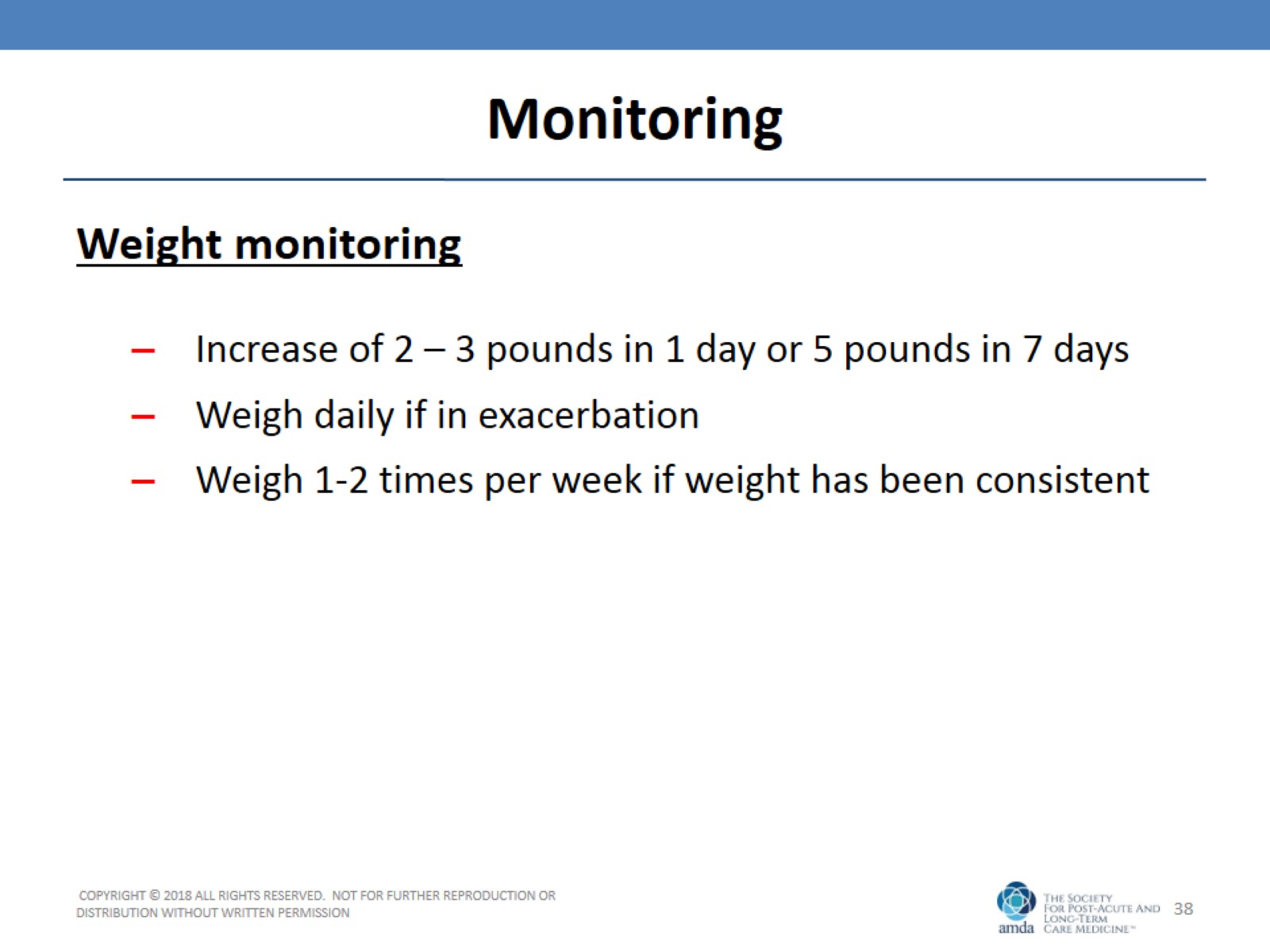 Monitoring
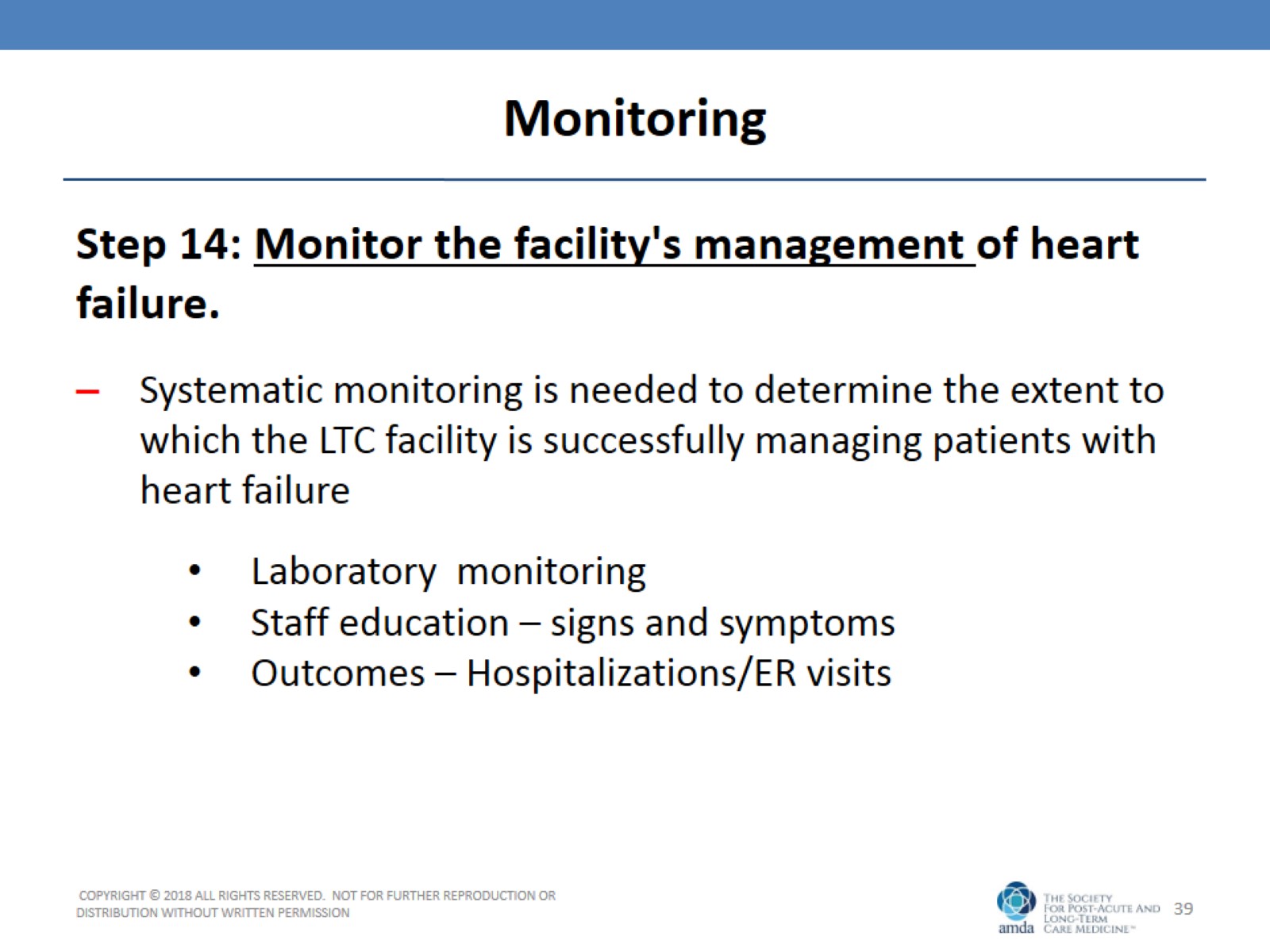 Monitoring
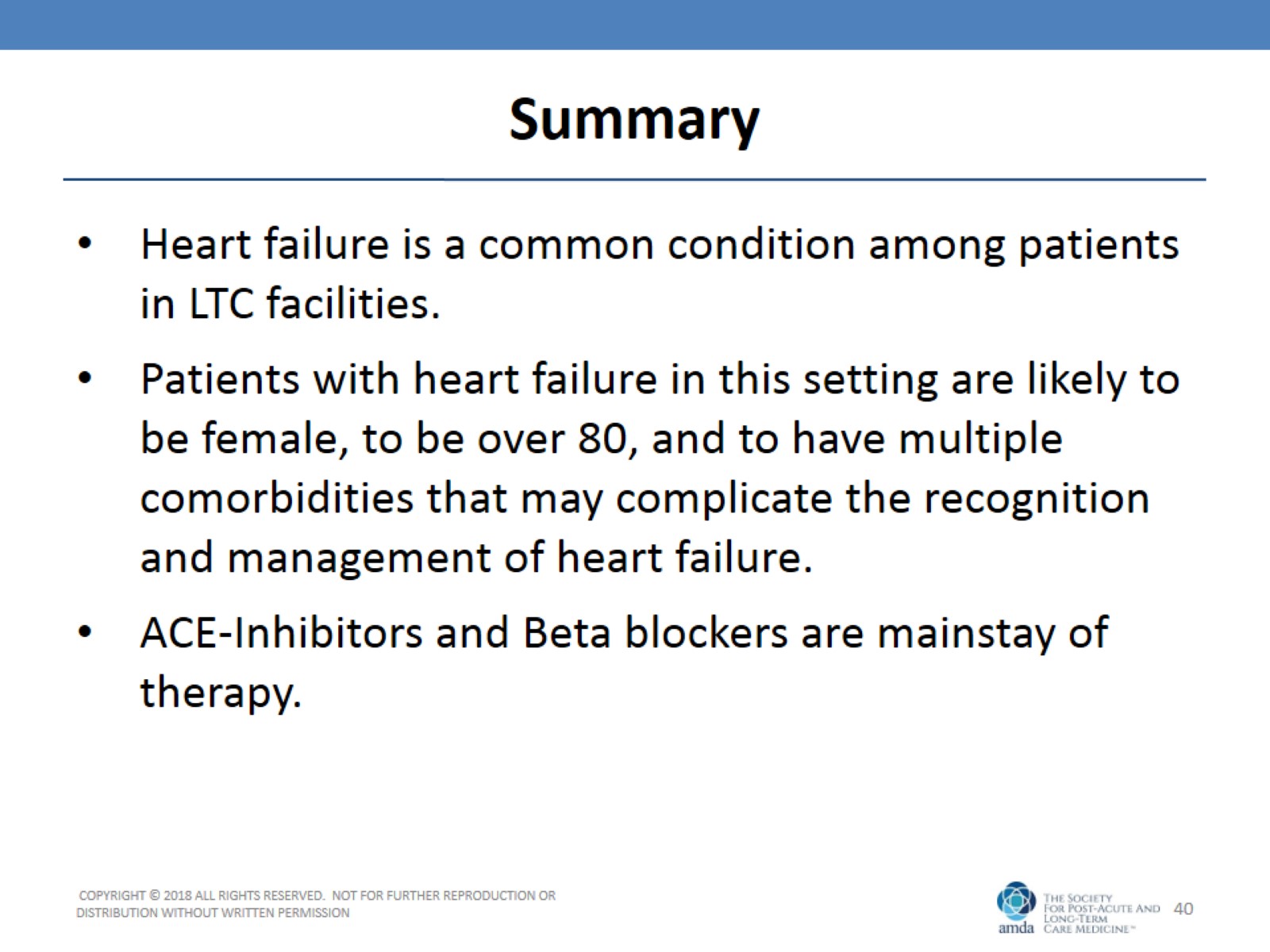 Summary
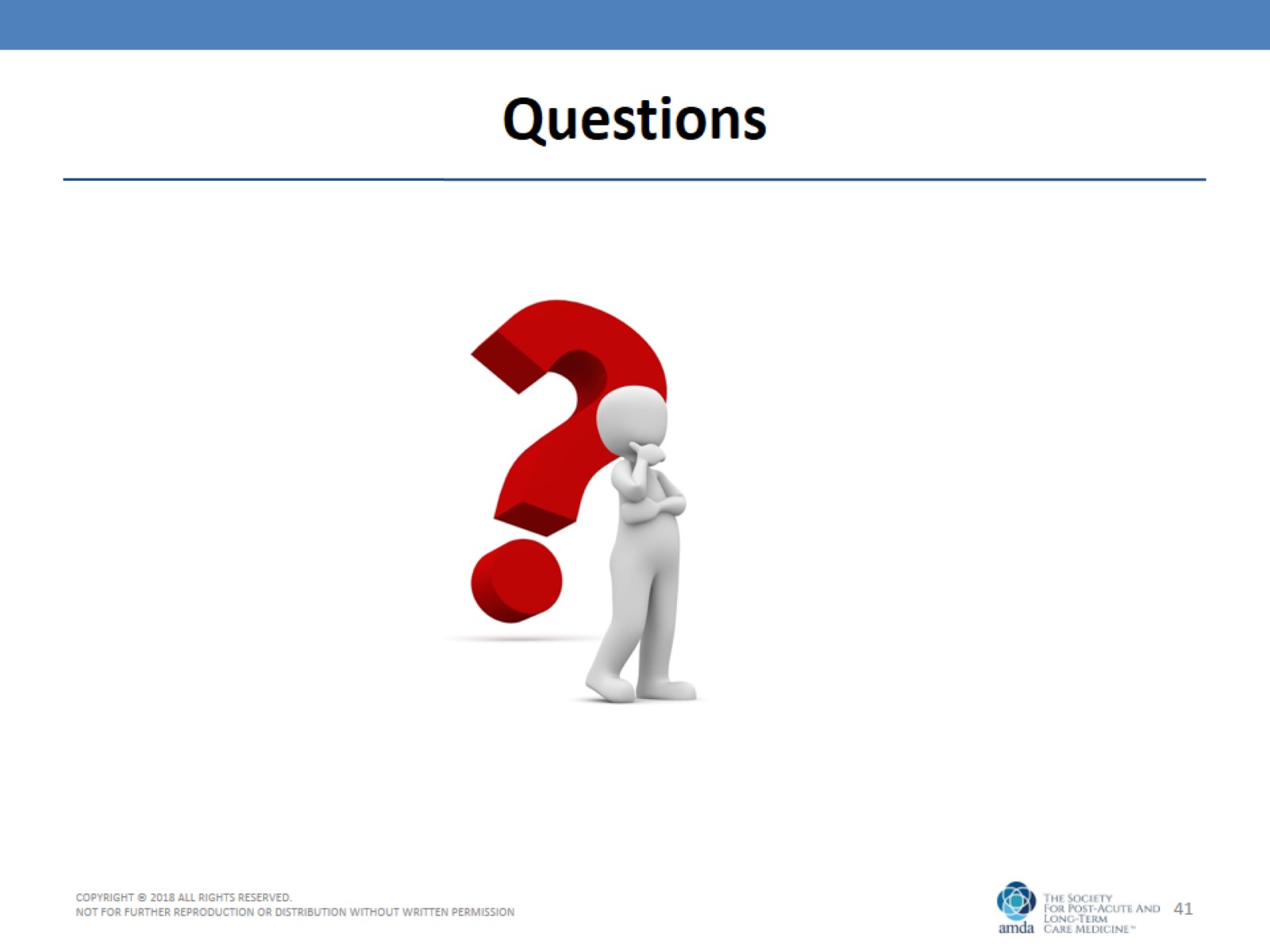 Questions
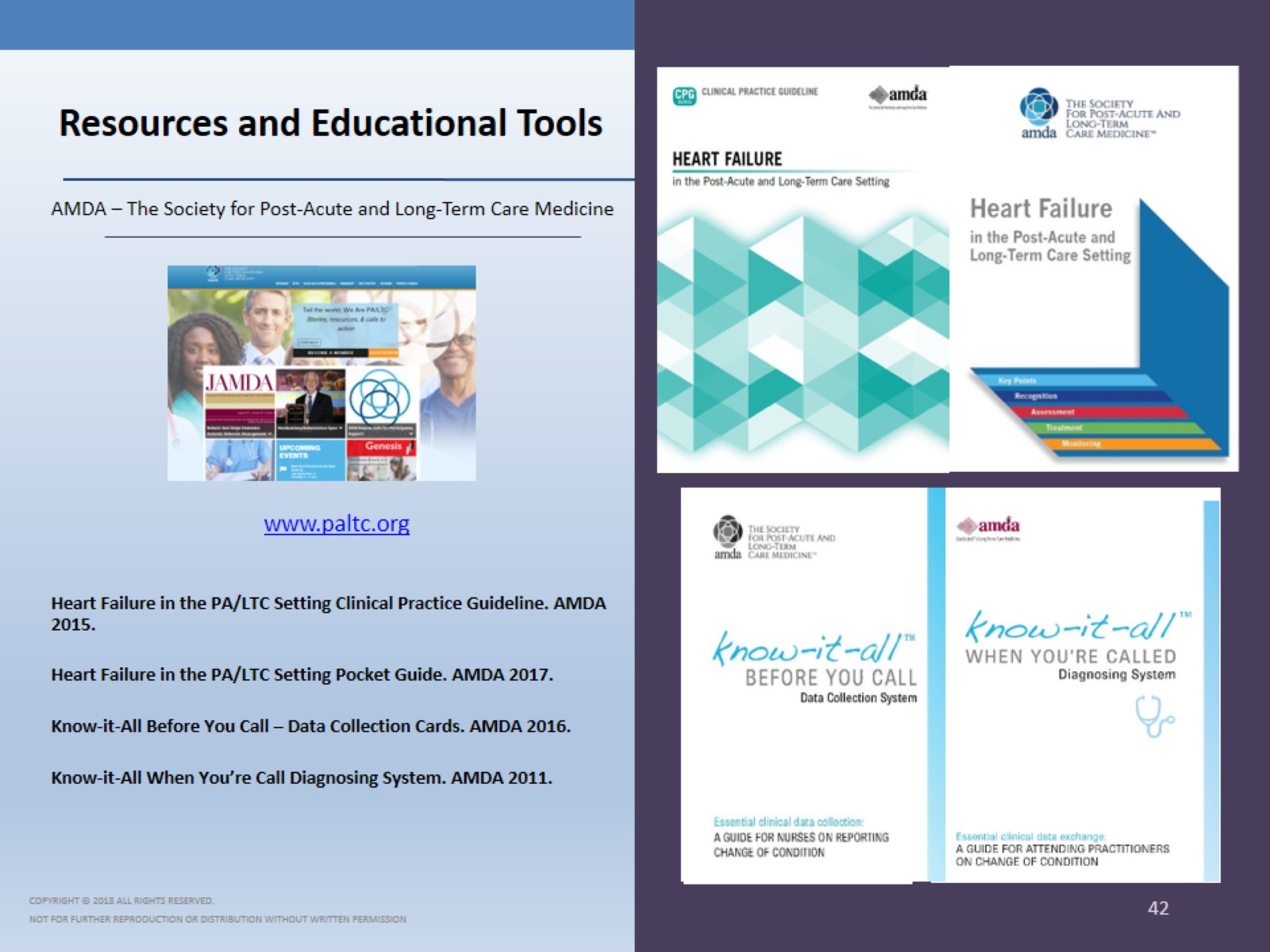 Resources and Educational Tools